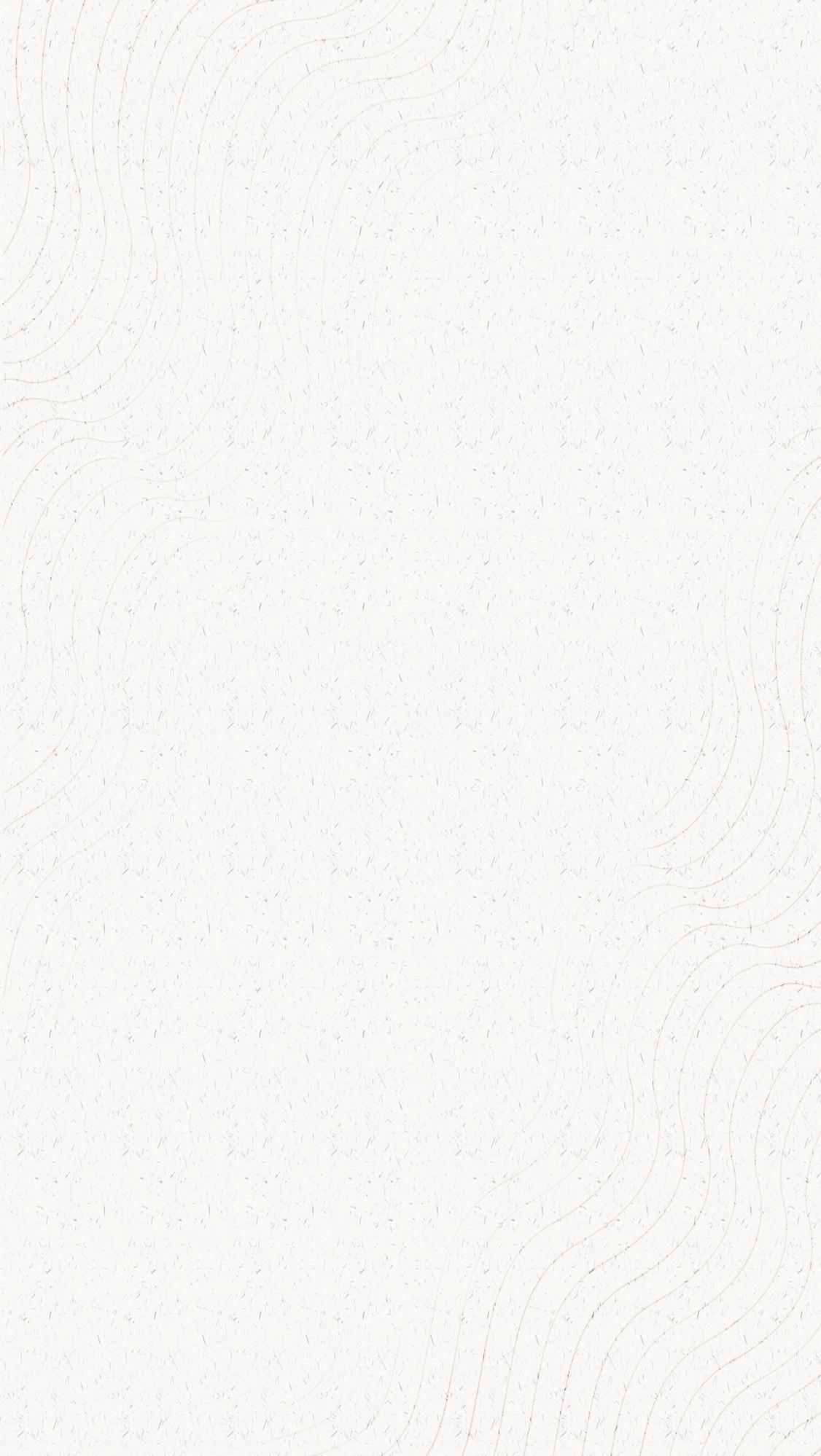 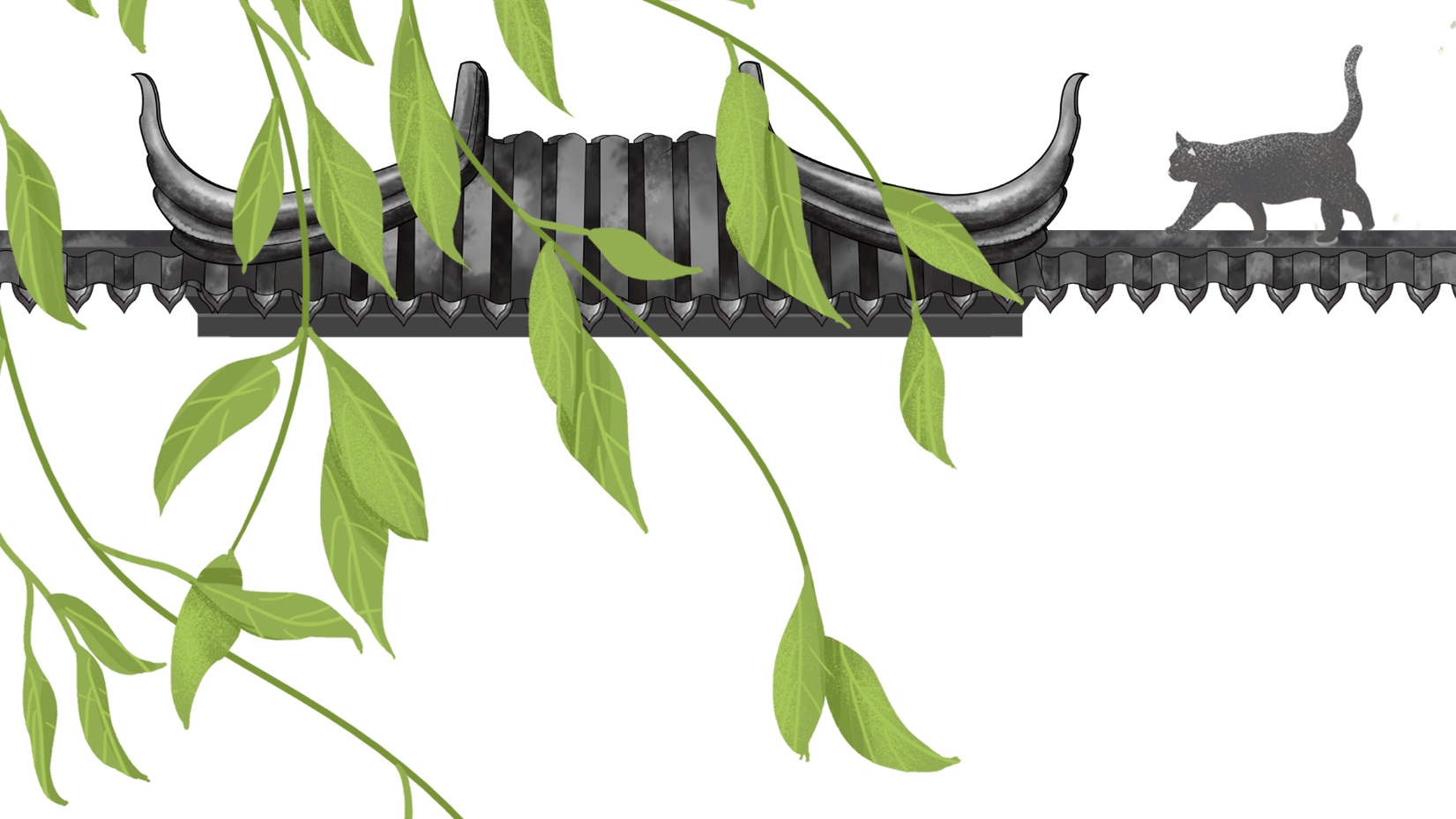 弘扬传统文化二十四节气大暑到来
LOGO
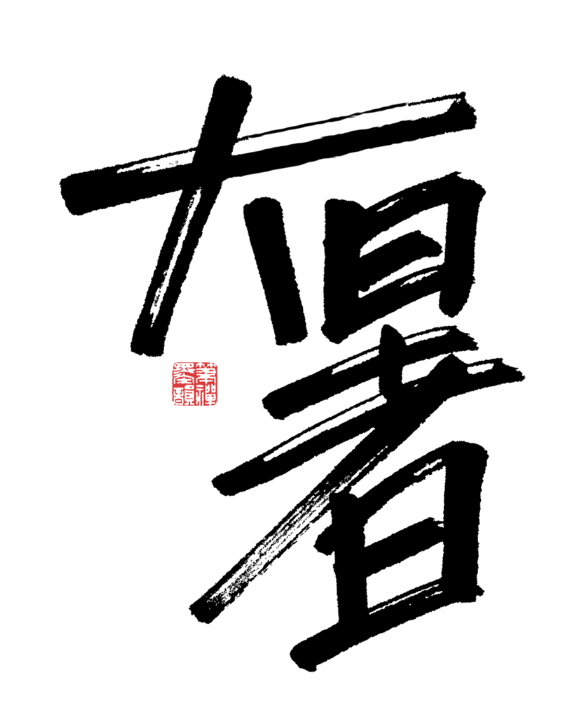 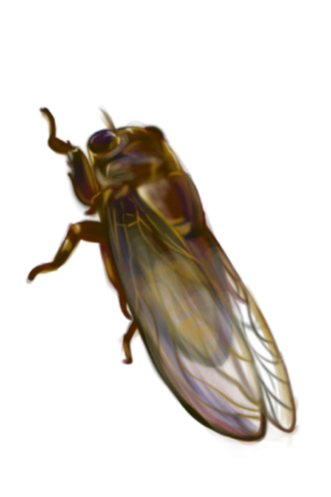 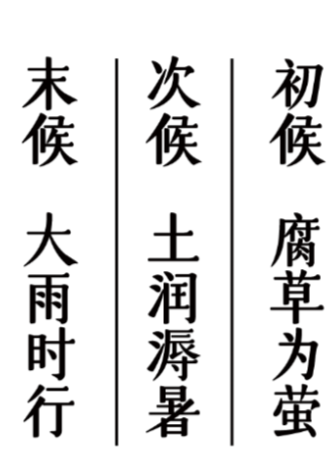 CARRY FORWARD THE TRADITIONAL CULTURE, THE TWENTY-FOUR SOLAR TERMS ARE COMING
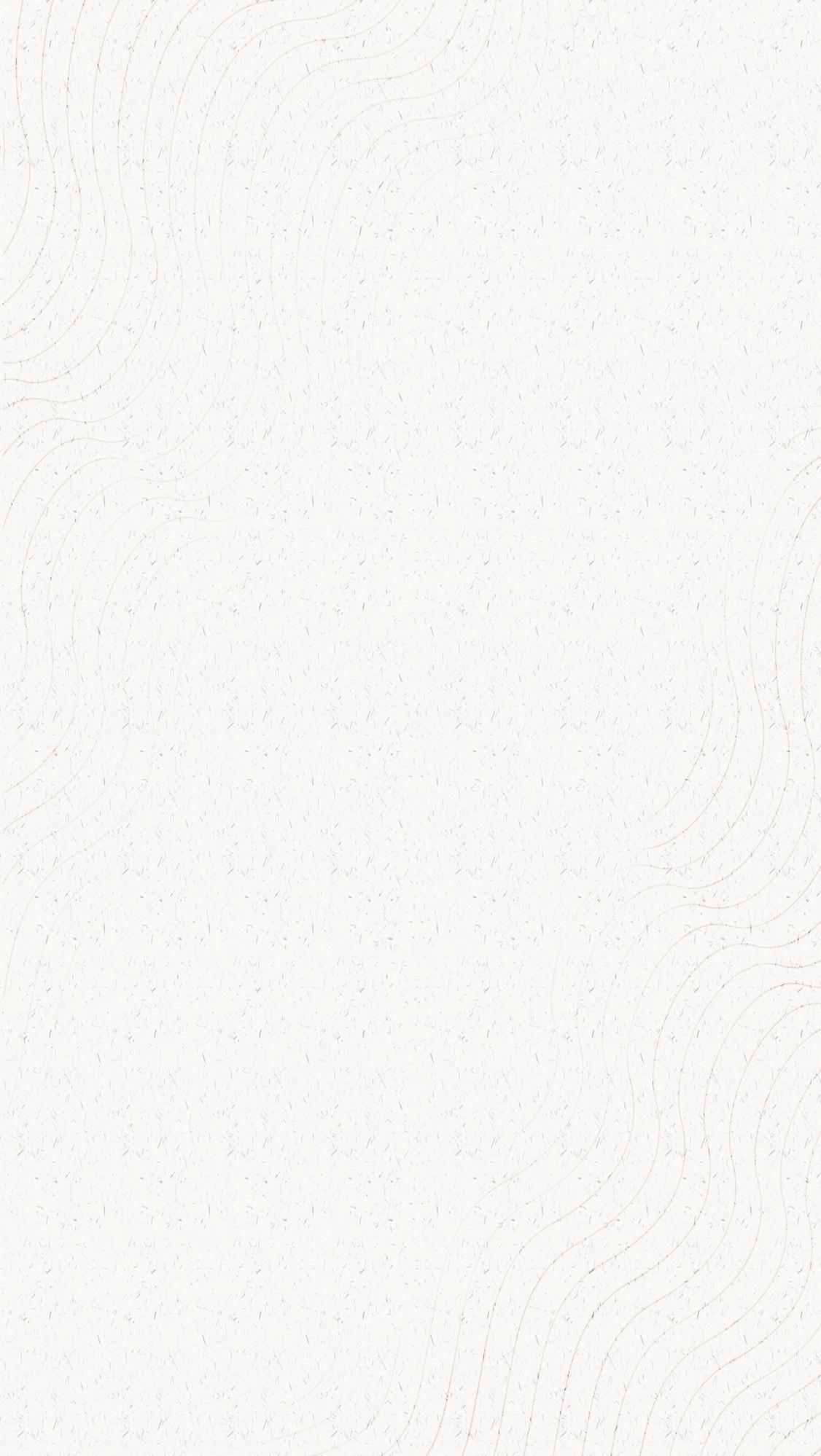 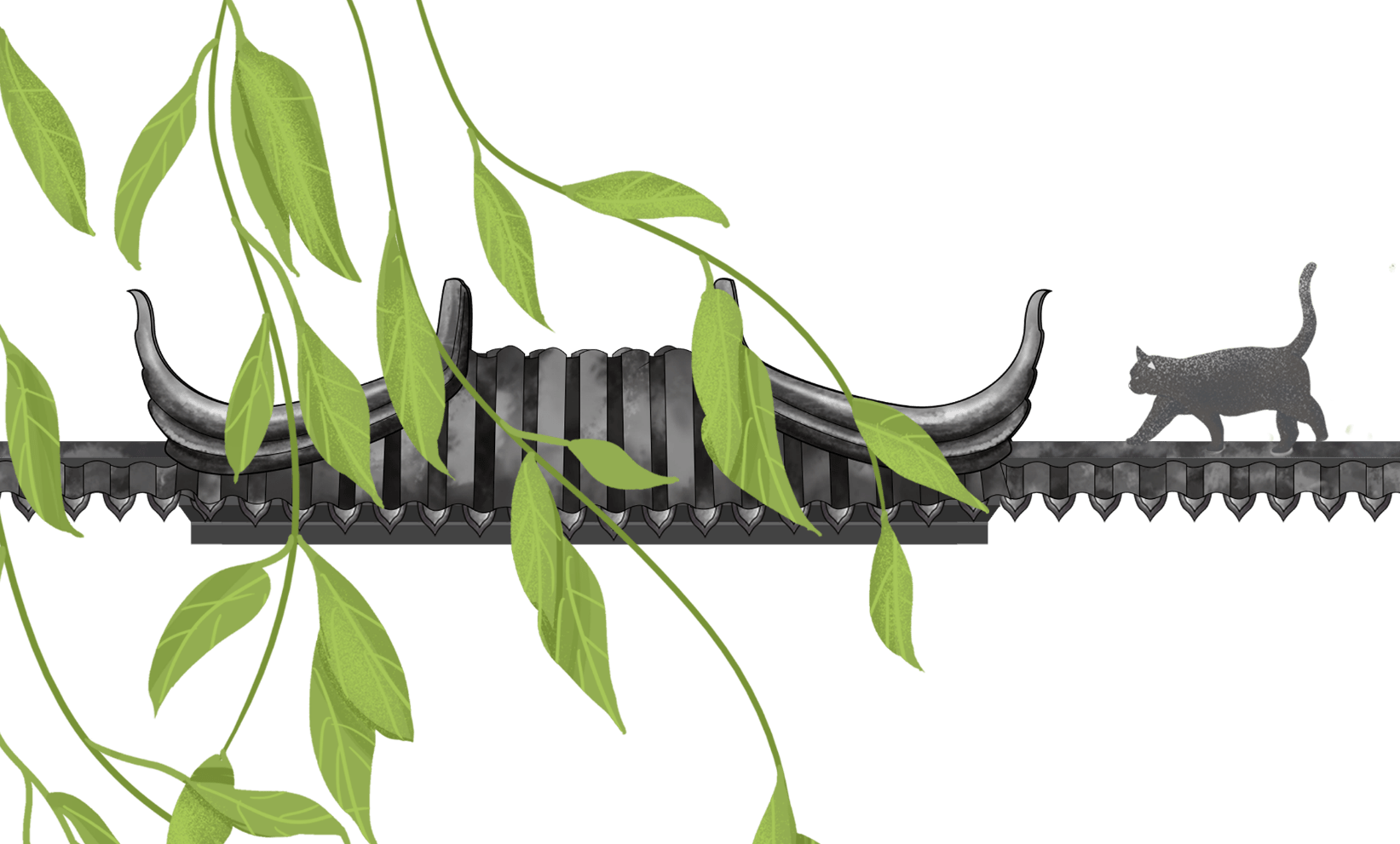 弘扬传统文化二十四节气大暑到来
LOGO
目录
CONTENTES
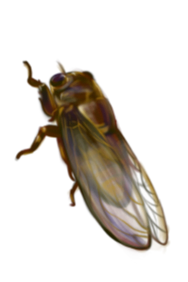 大暑节气来由
传统节日宣传
继承弘扬文化
传承发扬经典
THE ORIGIN OF THE SUMMER SEASON
THE ORIGIN OF THE SUMMER SEASON
THE ORIGIN OF THE SUMMER SEASON
THE ORIGIN OF THE SUMMER SEASON
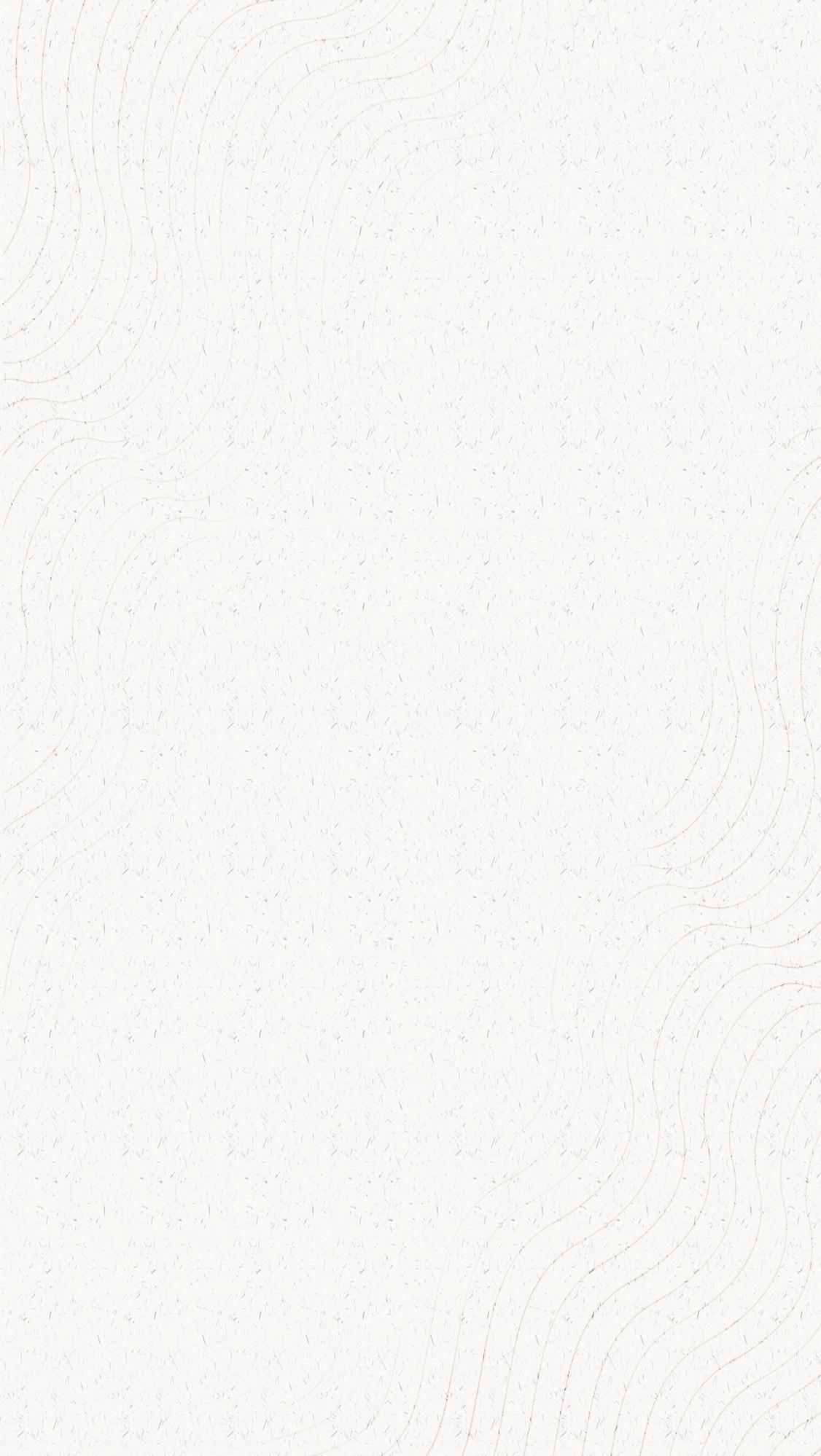 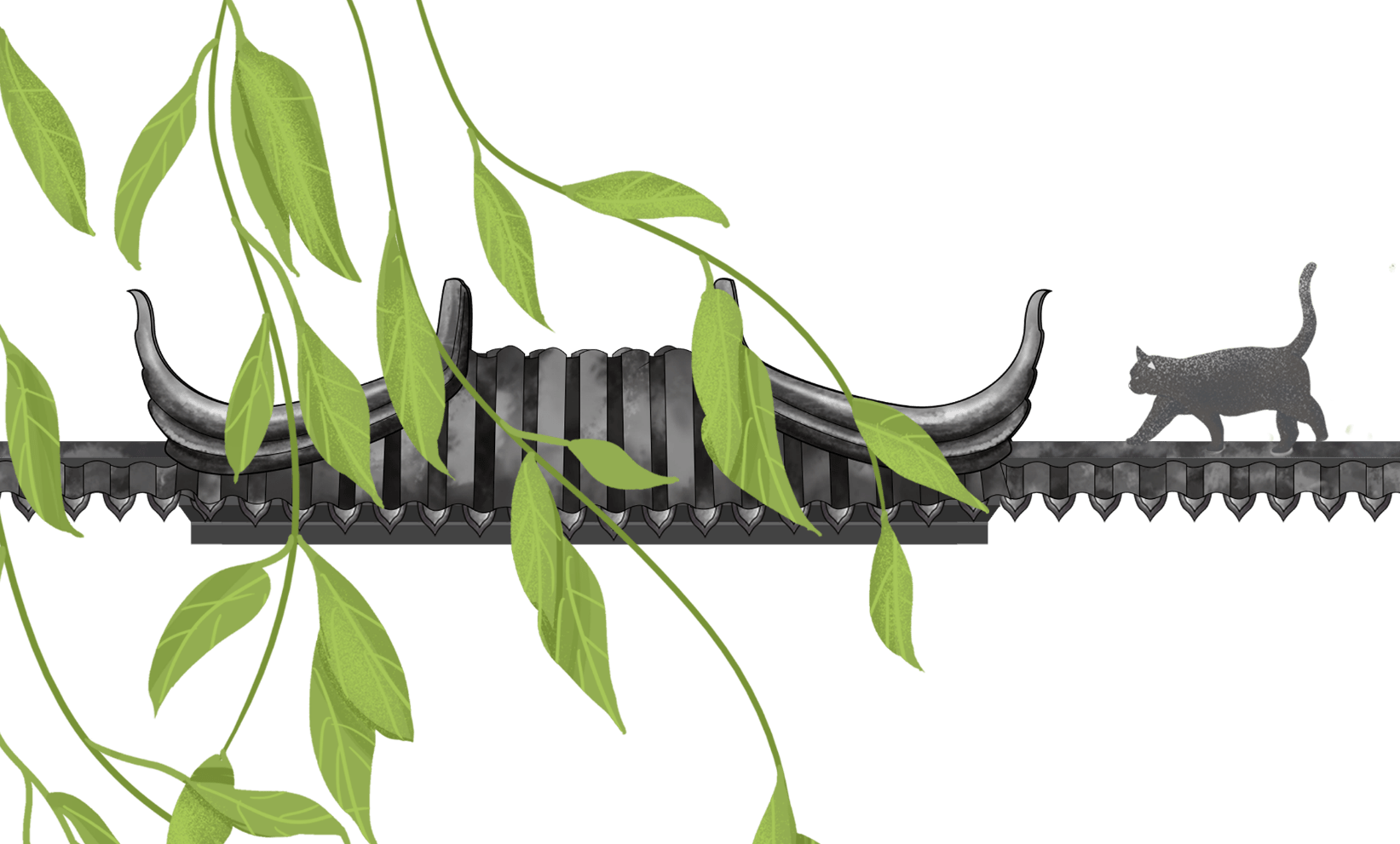 弘扬传统文化二十四节气大暑到来
LOGO
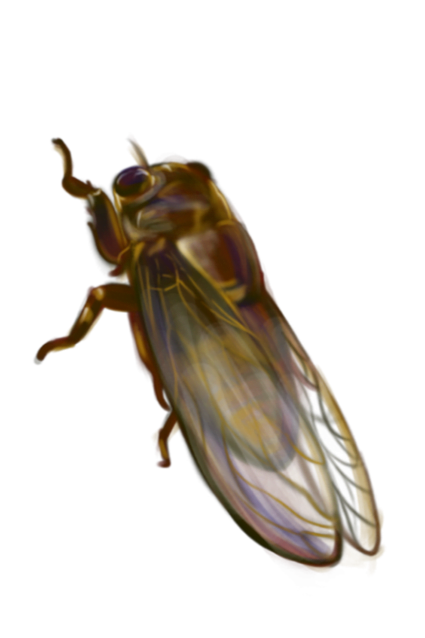 PART 01
大暑节气来由
THE ORIGIN OF THE SUMMER SEASON
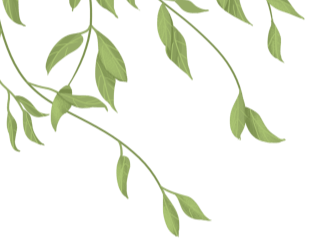 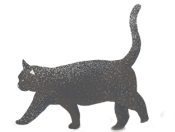 大暑节气来由
THE ORIGIN OF THE SUMMER SEASON
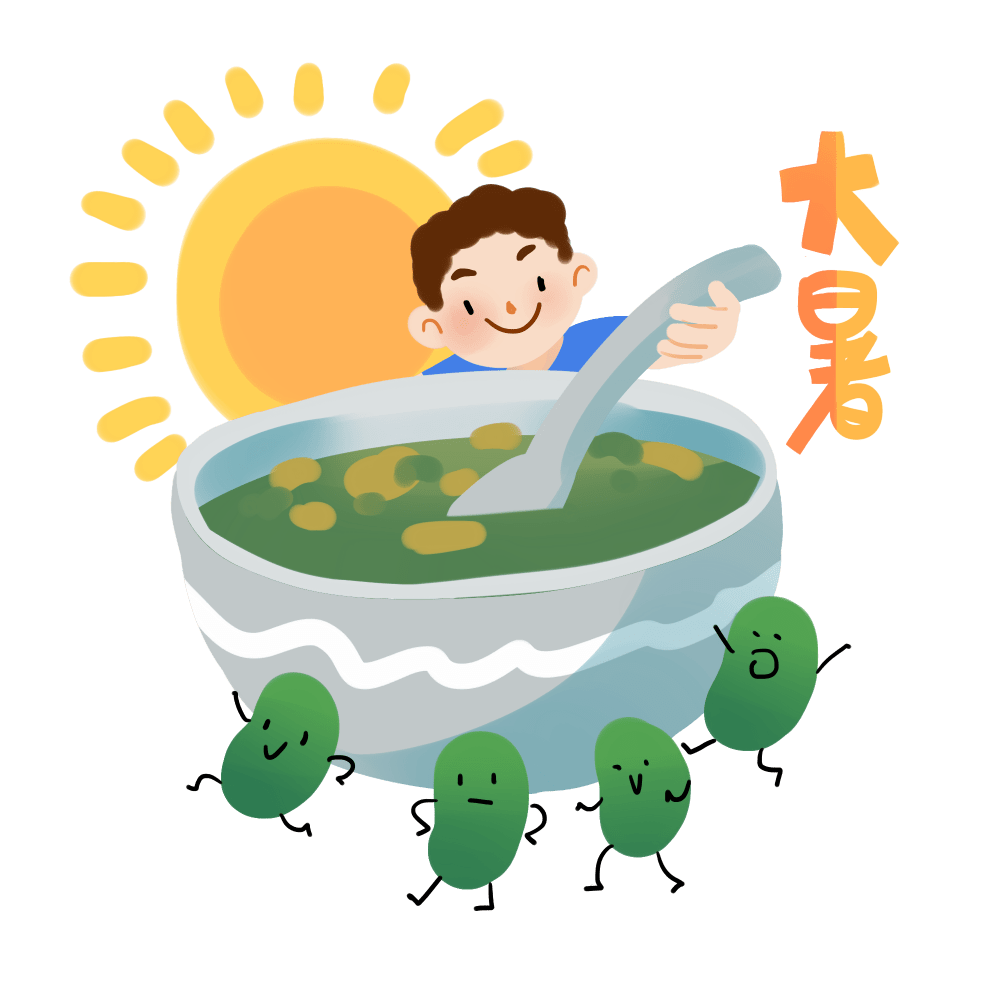 添加标题
添加标题
添加标题
单击此处添加标题内容，标题要与内容相符，注意字体大小及文本匹配程度。
单击此处添加标题内容，标题要与内容相符，注意字体大小及文本匹配程度。
单击此处添加标题内容，标题要与内容相符，注意字体大小及文本匹配程度。
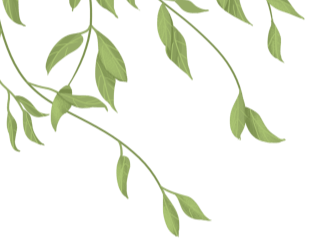 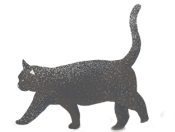 大暑节气来由
THE ORIGIN OF THE SUMMER SEASON
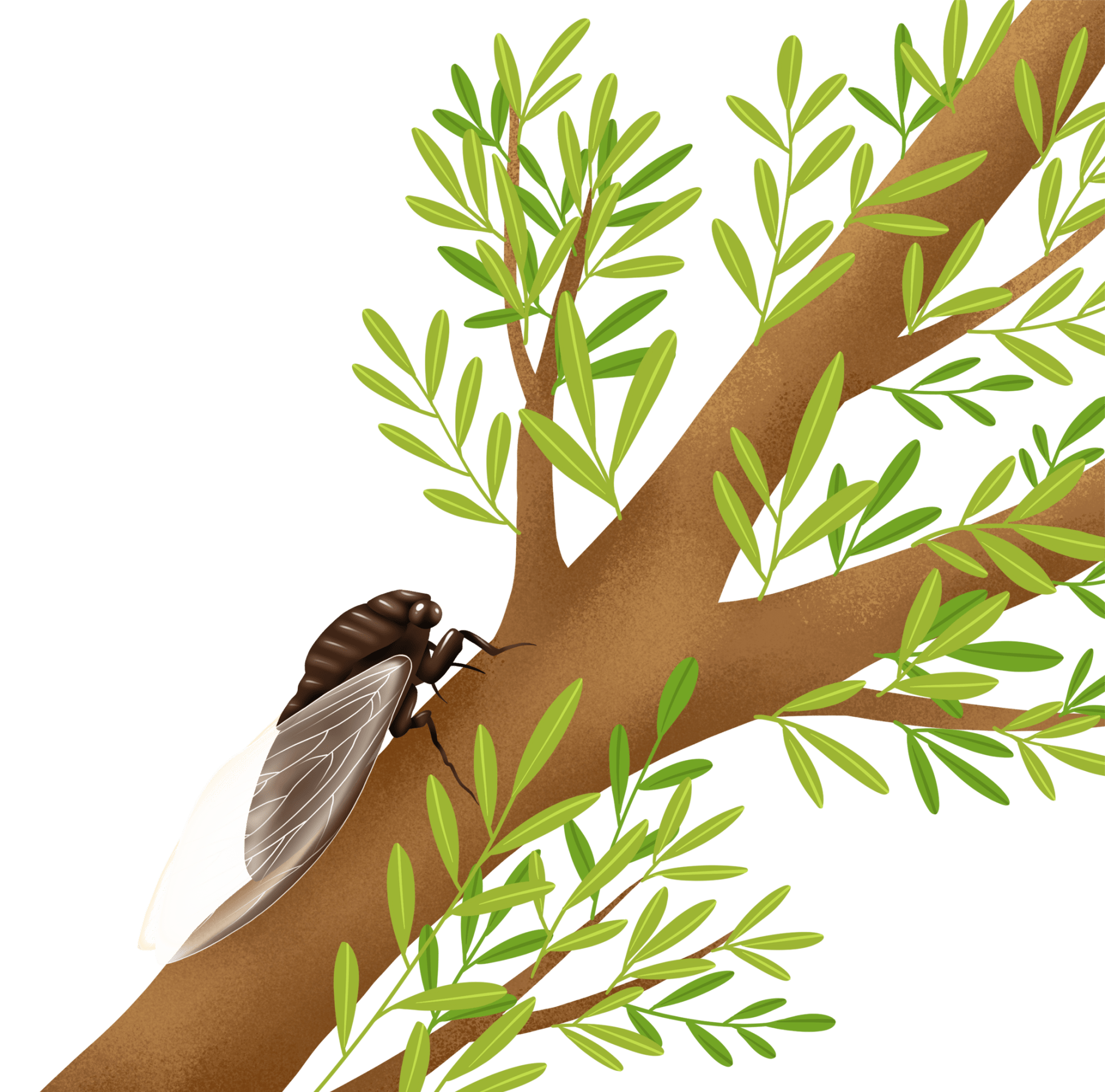 添加标题
添加标题
添加标题
大暑节气
大暑节气
大暑节气
单击此处添加标题内容，标题要与内容相符，注意字体大小及文本匹配程度。
单击此处添加标题内容，标题要与内容相符，注意字体大小及文本匹配程度。
单击此处添加标题内容，标题要与内容相符，注意字体大小及文本匹配程度。
单击此处添加标题内容，标题要与内容相符，注意字体大小及文本匹配程度。
单击此处添加标题内容，标题要与内容相符，注意字体大小及文本匹配程度。
单击此处添加标题内容，标题要与内容相符，注意字体大小及文本匹配程度。
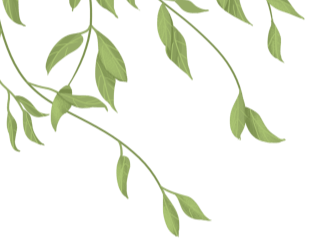 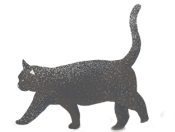 大暑节气来由
THE ORIGIN OF THE SUMMER SEASON
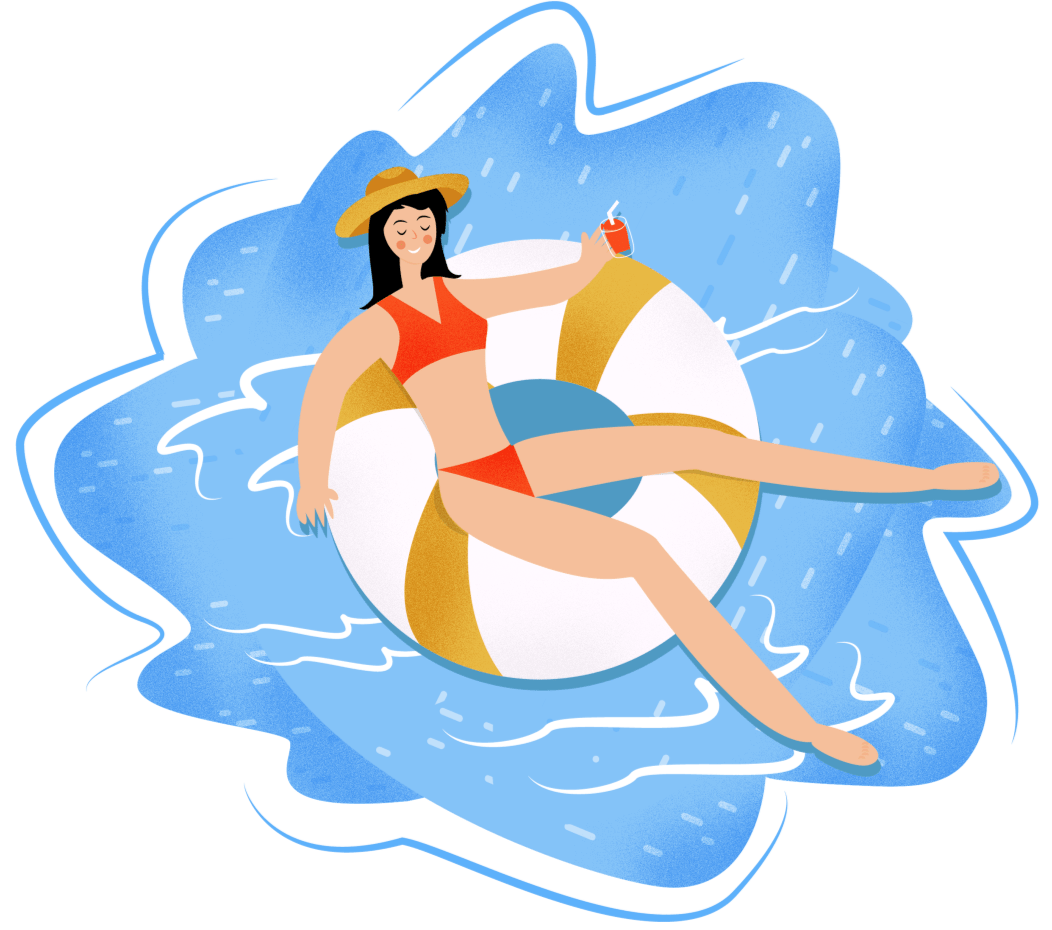 添加标题
添加标题
添加标题
添加标题
单击此处添加标题内容，标题要与内容相符，注意字体大小及文本匹配程度。
单击此处添加标题内容，标题要与内容相符，注意字体大小及文本匹配程度。
单击此处添加标题内容，标题要与内容相符，注意字体大小及文本匹配程度。
单击此处添加标题内容，标题要与内容相符，注意字体大小及文本匹配程度。
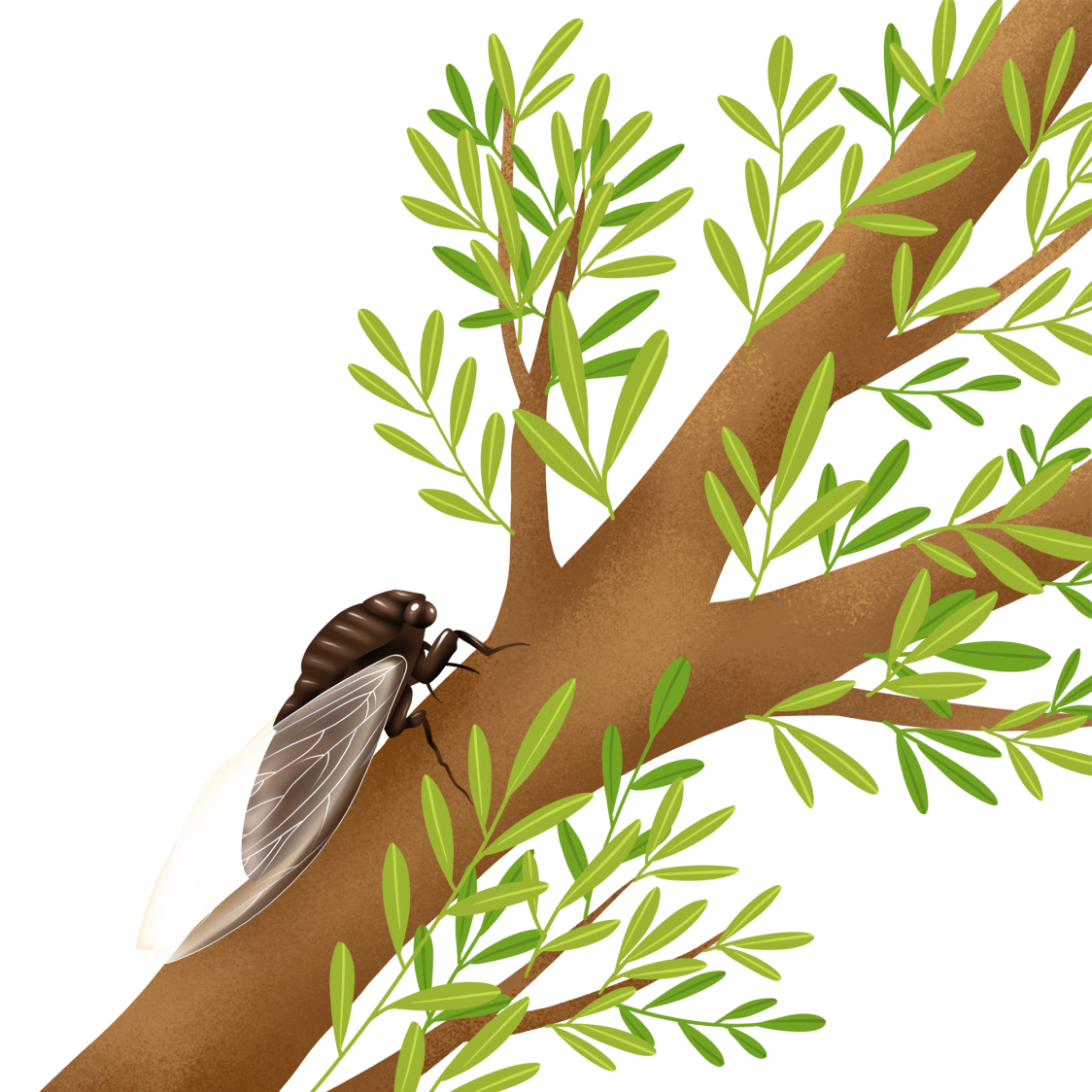 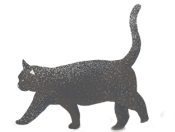 大暑节气来由
THE ORIGIN OF THE SUMMER SEASON
添加标题
添加标题
添加标题
单击此处添加标题内容，标题要与内容相符，注意字体大小及文本匹配程度。
单击此处添加标题内容，标题要与内容相符，注意字体大小及文本匹配程度。
单击此处添加标题内容，标题要与内容相符，注意字体大小及文本匹配程度。
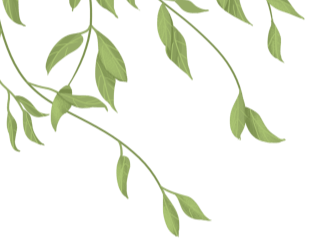 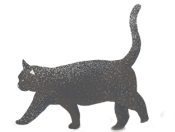 大暑节气来由
THE ORIGIN OF THE SUMMER SEASON
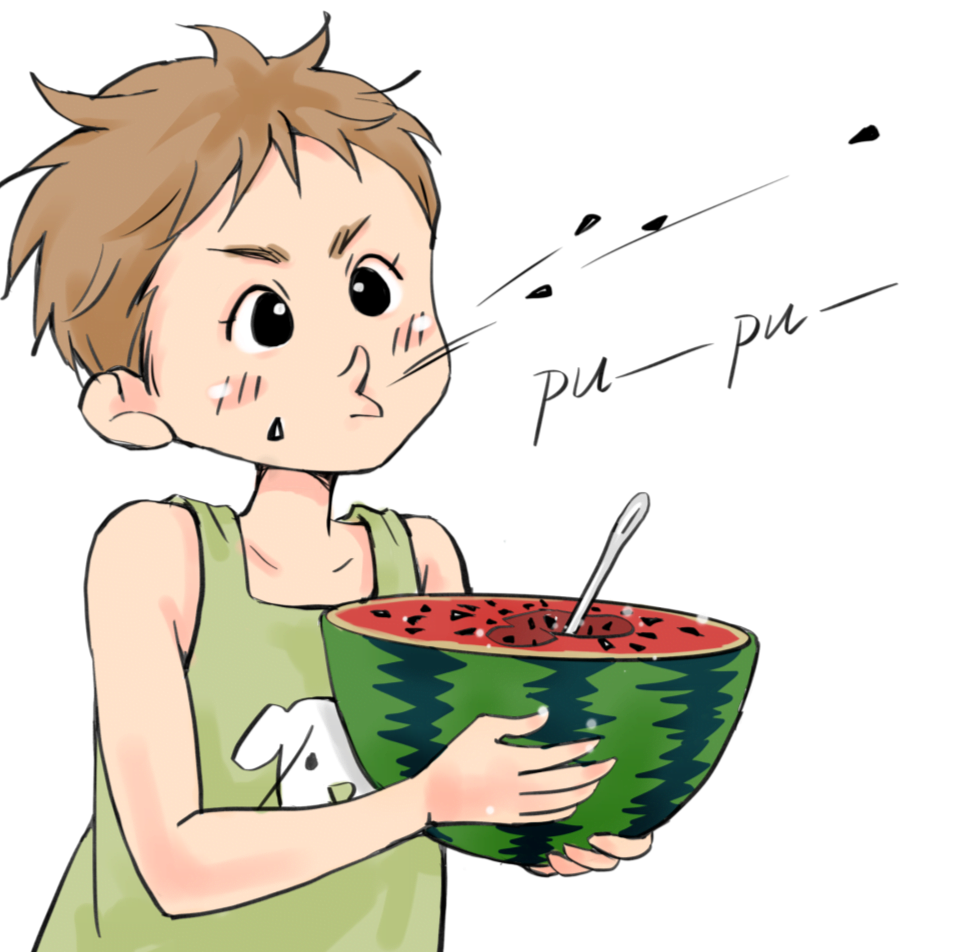 添加标题
添加标题
添加标题
单击此处添加标题内容，标题要与内容相符，注意字体大小及文本匹配程度。
单击此处添加标题内容，标题要与内容相符，注意字体大小及文本匹配程度。
单击此处添加标题内容，标题要与内容相符，注意字体大小及文本匹配程度。
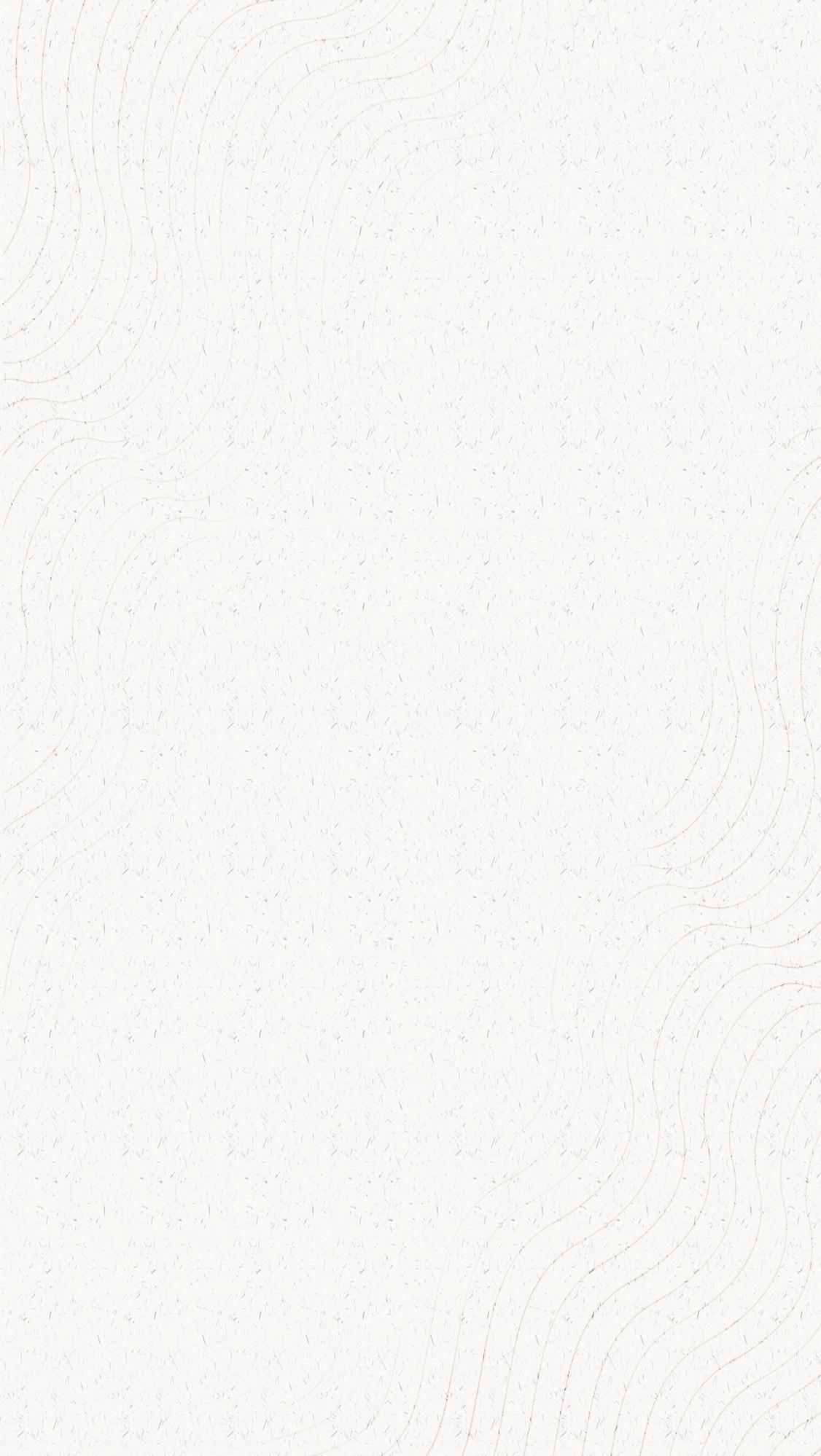 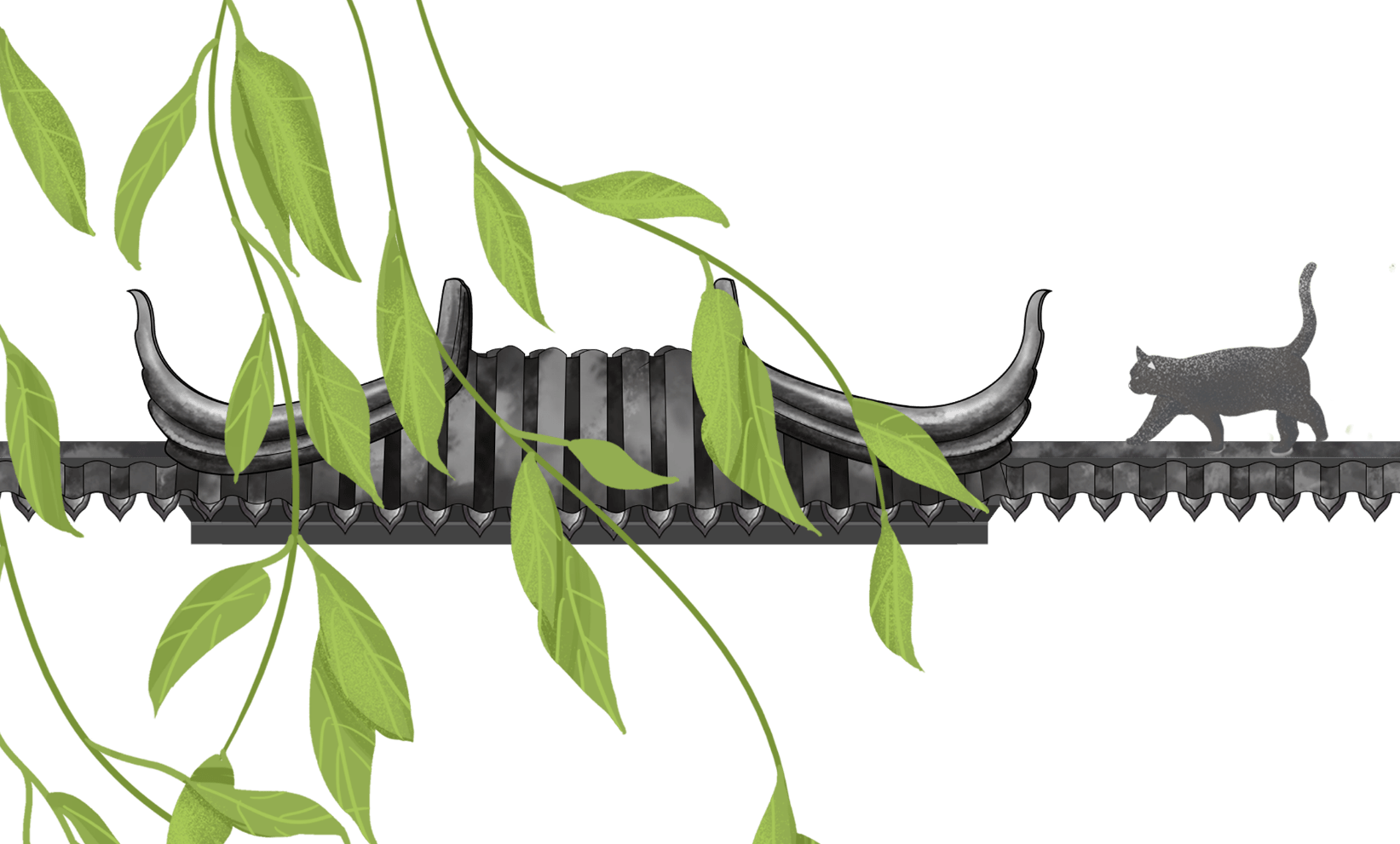 弘扬传统文化二十四节气大暑到来
LOGO
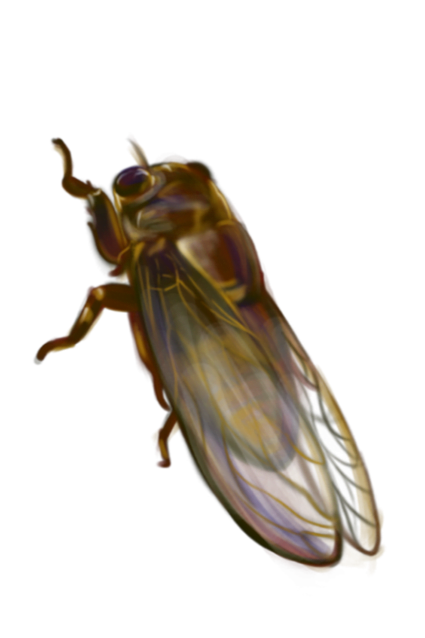 PART 02
传统节日宣传
THE ORIGIN OF THE SUMMER SEASON
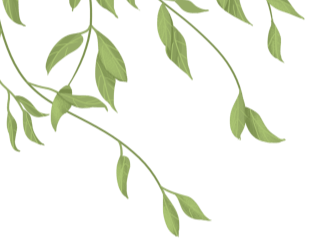 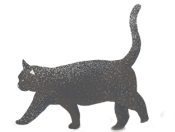 传统节日宣传
THE ORIGIN OF THE SUMMER SEASON
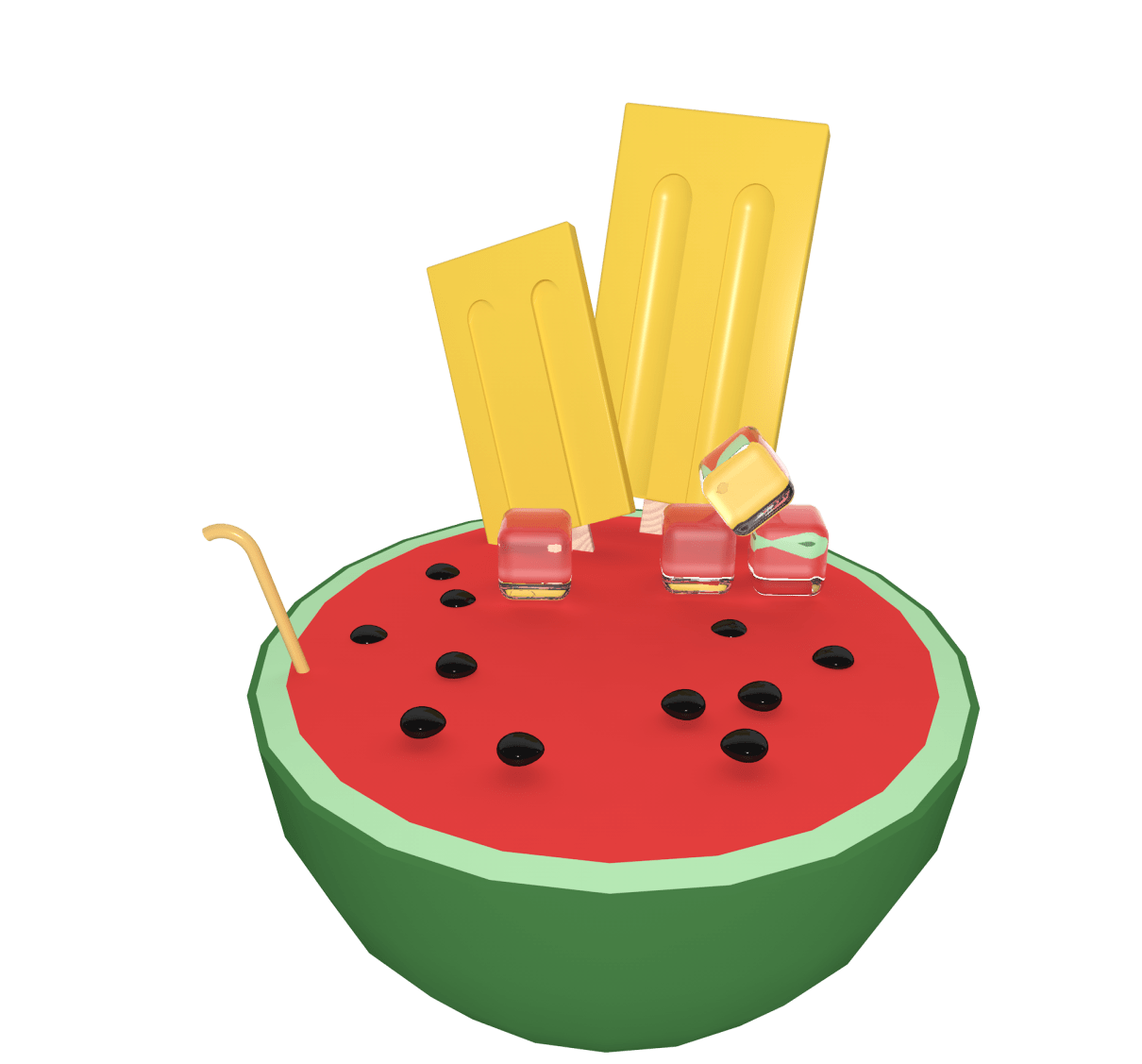 01
02
03
04
添加标题
添加标题
添加标题
添加标题
单击此处添加标题内容，标题内容要与文艺相符，注意字体大小。单击此处添加标题内容
单击此处添加标题内容，标题内容要与文艺相符，注意字体大小。单击此处添加标题内容
单击此处添加标题内容，标题内容要与文艺相符，注意字体大小。单击此处添加标题内容
单击此处添加标题内容，标题内容要与文艺相符，注意字体大小。单击此处添加标题内容
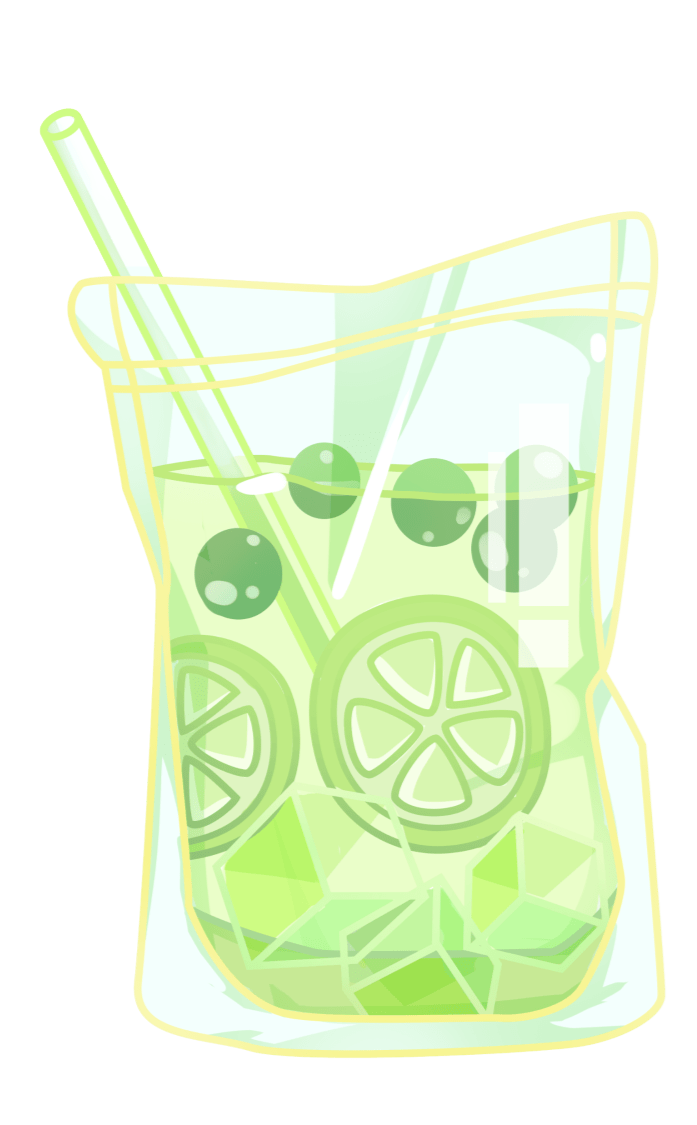 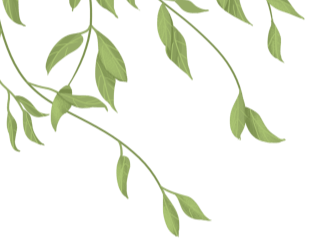 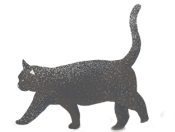 传统节日宣传
THE ORIGIN OF THE SUMMER SEASON
添加标题
添加标题
添加标题
单击此处添加标题内容，标题要与内容相符，注意字体大小及文本匹配程度。
单击此处添加标题内容，标题要与内容相符，注意字体大小及文本匹配程度。
单击此处添加标题内容，标题要与内容相符，注意字体大小及文本匹配程度。
节日PPT模板 http:// www.PPT818.com/jieri/
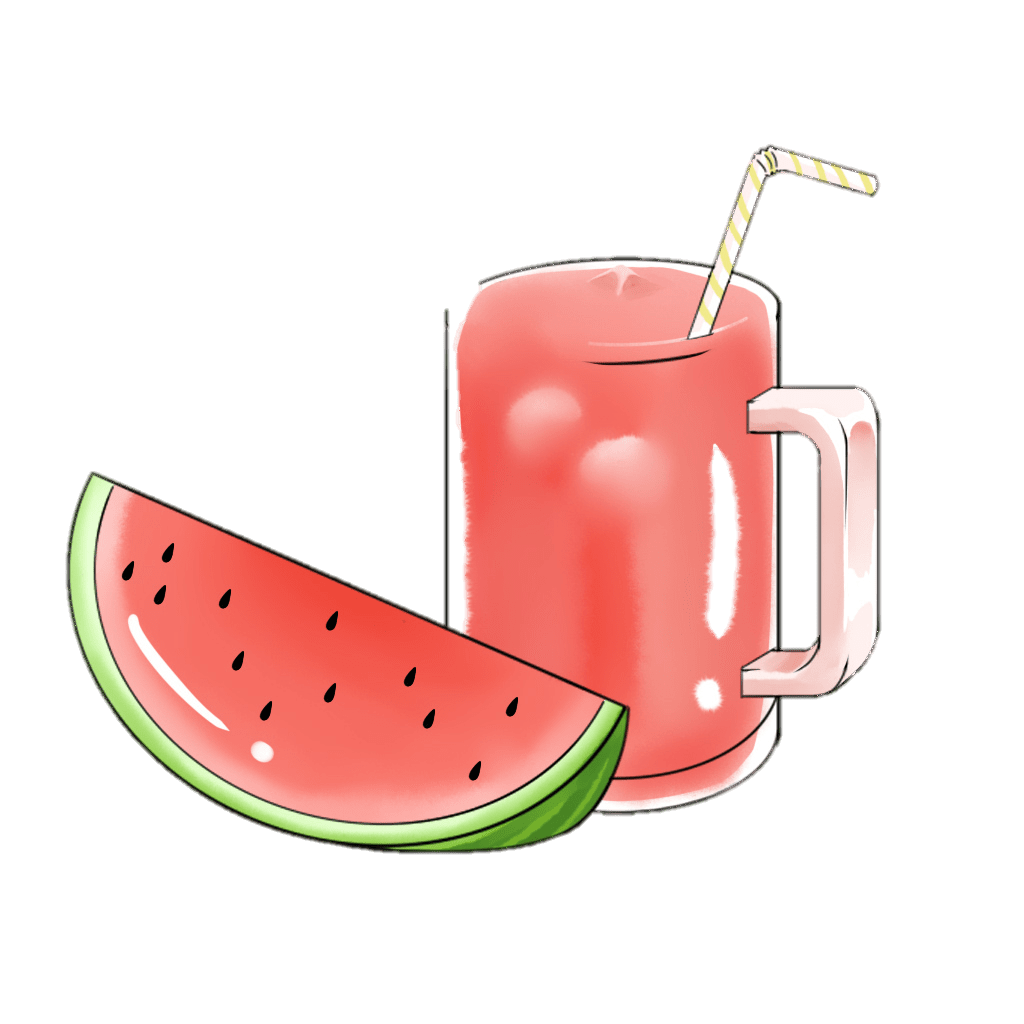 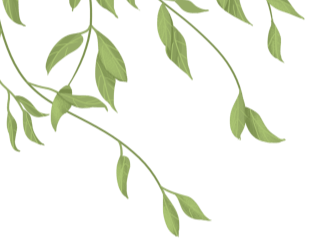 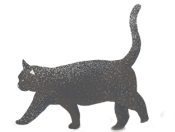 传统节日宣传
THE ORIGIN OF THE SUMMER SEASON
添加标题
添加标题
单击此处添加标题内容，内容要与标题相符。
单击此处添加标题内容，内容要与标题相符。
01
02
添加标题
添加标题
03
04
单击此处添加标题内容，内容要与标题相符。
单击此处添加标题内容，内容要与标题相符。
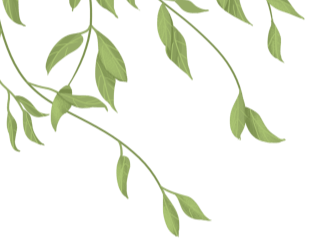 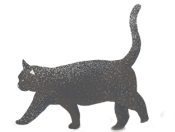 传统节日宣传
THE ORIGIN OF THE SUMMER SEASON
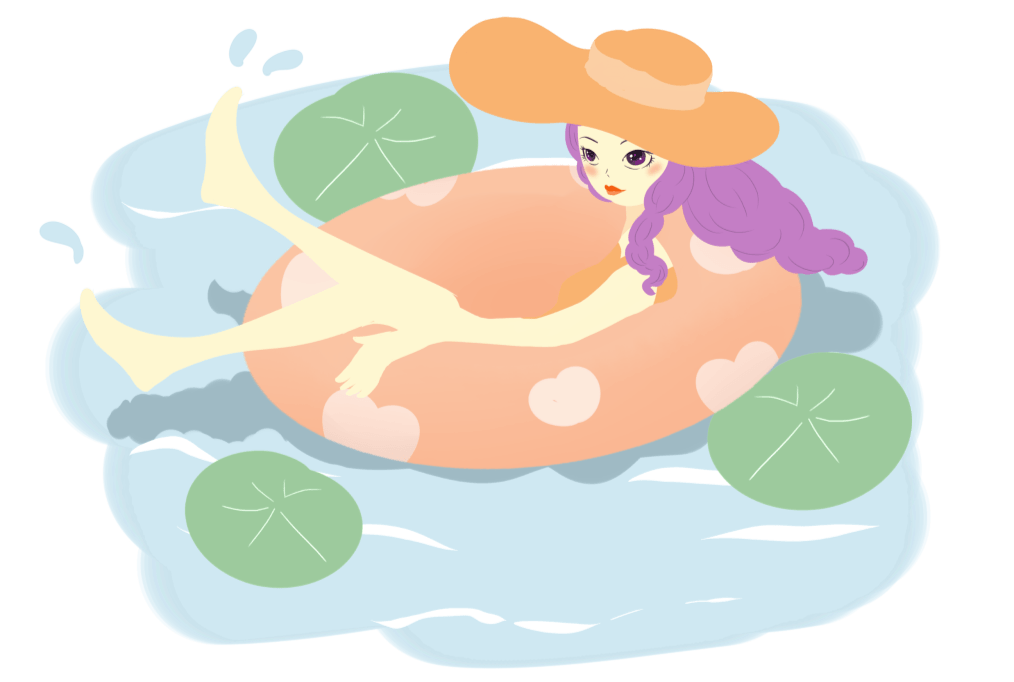 添加标题
添加标题
添加标题
添加标题
单击此处添加标题内容，标题要与内容相符，注意字体大小及文本匹配程度。
单击此处添加标题内容，标题要与内容相符，注意字体大小及文本匹配程度。
单击此处添加标题内容，标题要与内容相符，注意字体大小及文本匹配程度。
单击此处添加标题内容，标题要与内容相符，注意字体大小及文本匹配程度。
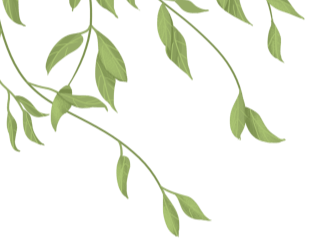 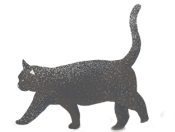 传统节日宣传
THE ORIGIN OF THE SUMMER SEASON
添加标题
WE HAVE ESTABLISHED A COMPLETE COPYRIGHT FILING AND COMMERCIAL AUTHORIZATION
添加标题
添加标题
添加标题
添加标题
单击此处添加标题内容，内容要与标题相符，需要注意字体大小。
单击此处添加标题内容，内容要与标题相符，需要注意字体大小。
单击此处添加标题内容，内容要与标题相符，需要注意字体大小。
单击此处添加标题内容，内容要与标题相符，需要注意字体大小。
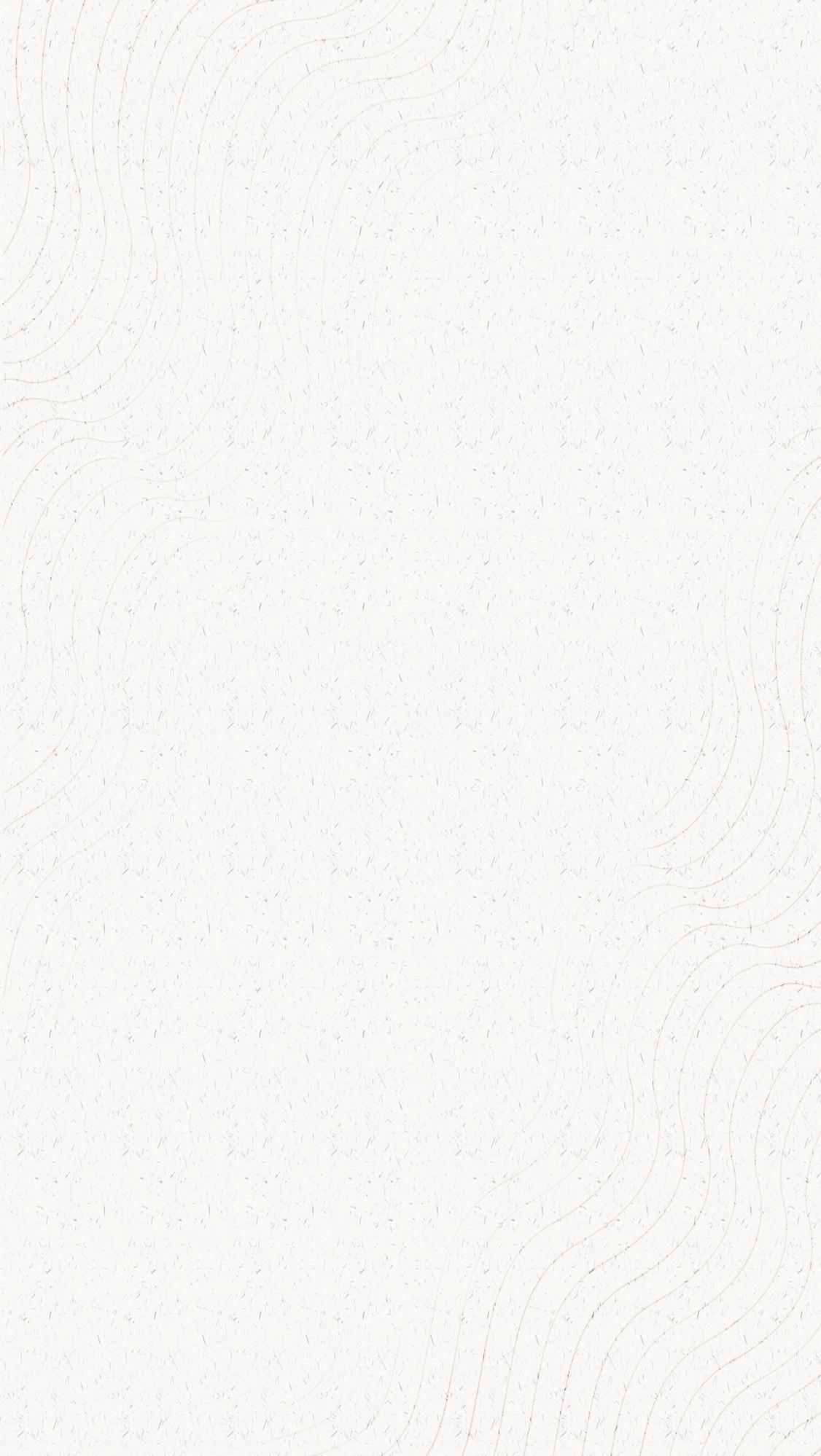 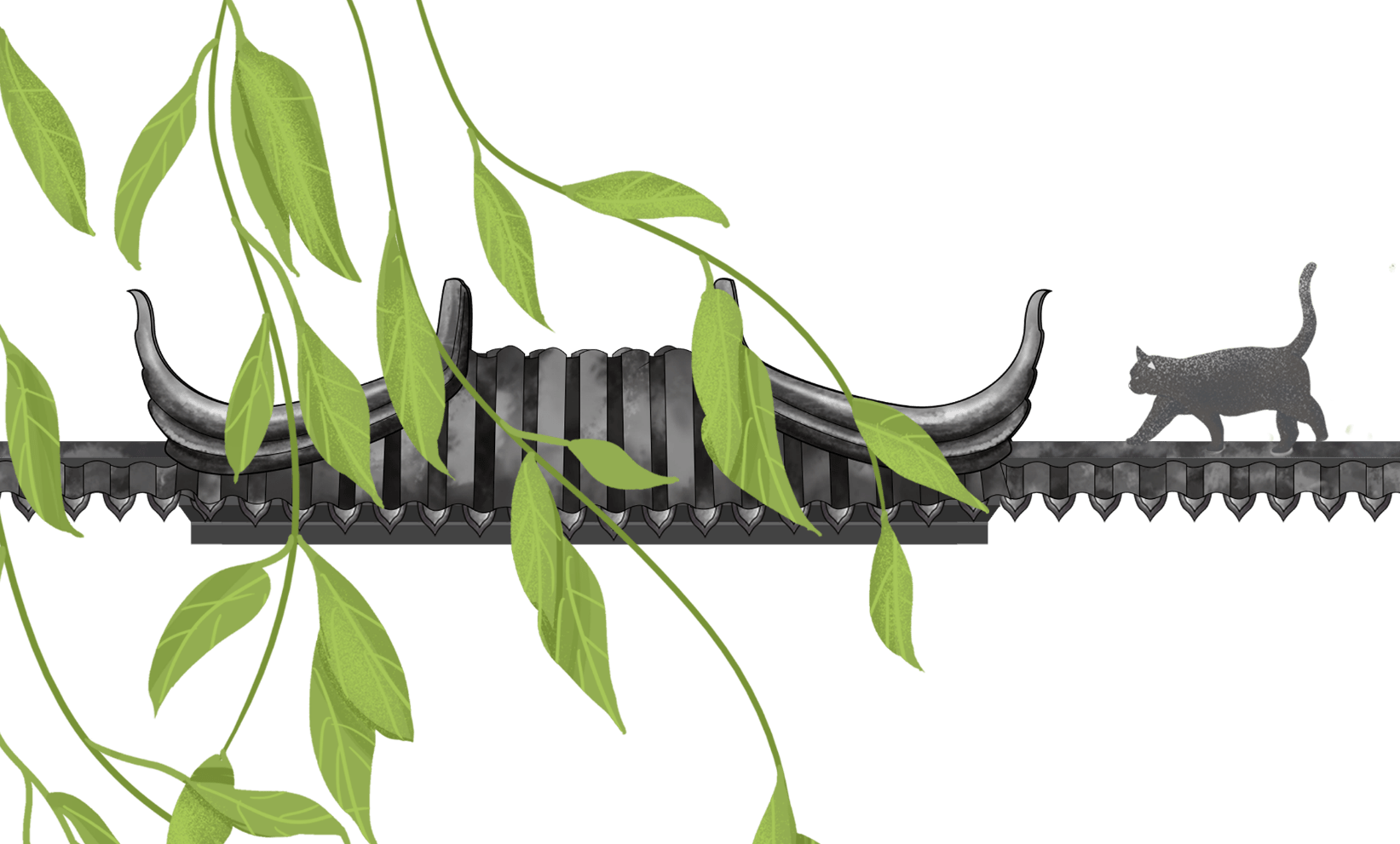 弘扬传统文化二十四节气大暑到来
LOGO
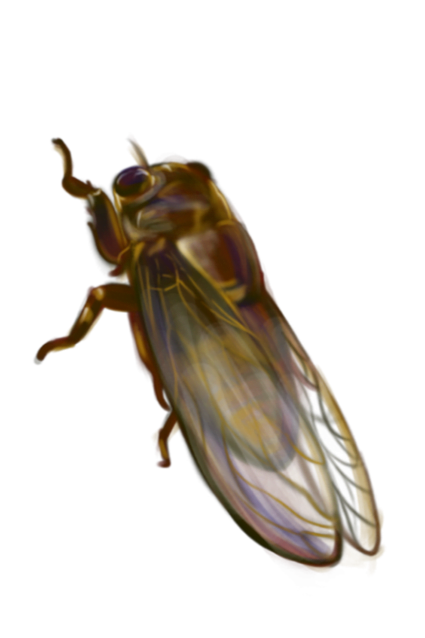 PART 03
继承弘扬文化
THE ORIGIN OF THE SUMMER SEASON
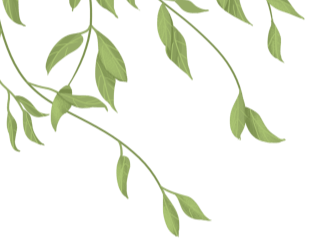 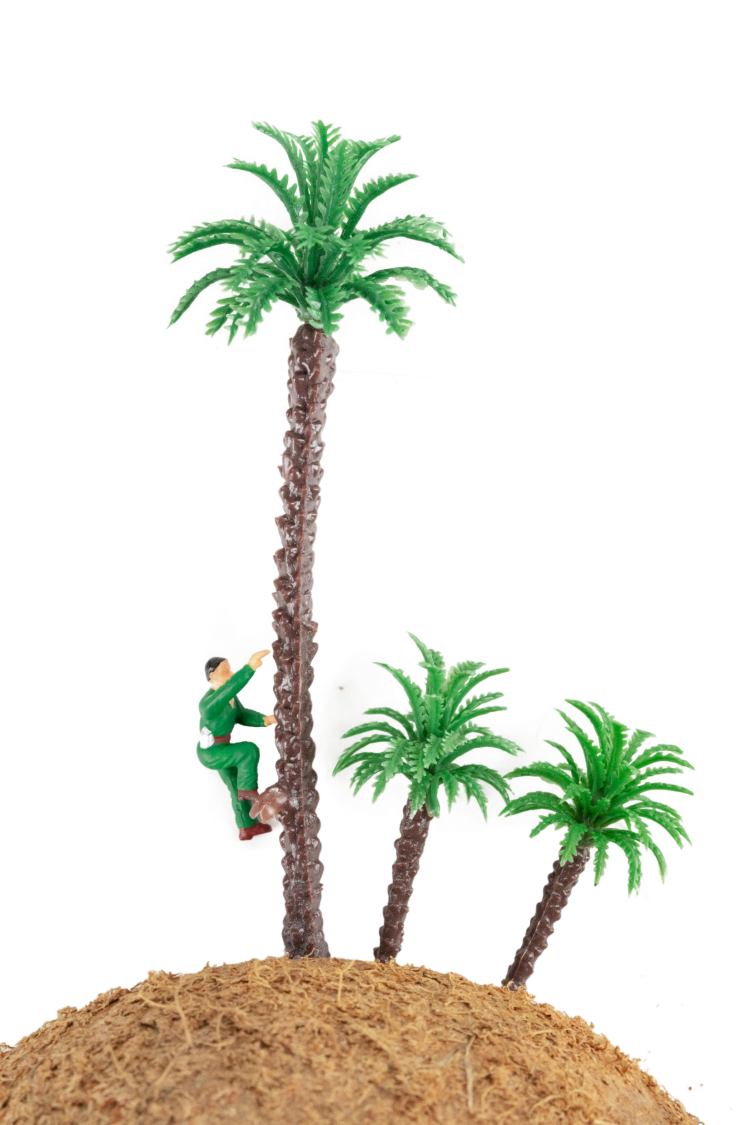 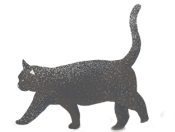 继承弘扬文化
THE ORIGIN OF THE SUMMER SEASON
添加标题
添加标题
添加标题
单击此处添加标题内容，标题要与内容相符，注意字体大小及文本匹配程度。
单击此处添加标题内容，标题要与内容相符，注意字体大小及文本匹配程度。
单击此处添加标题内容，标题要与内容相符，注意字体大小及文本匹配程度。
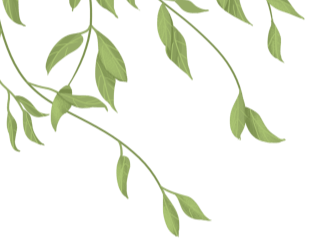 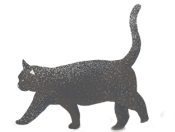 继承弘扬文化
THE ORIGIN OF THE SUMMER SEASON
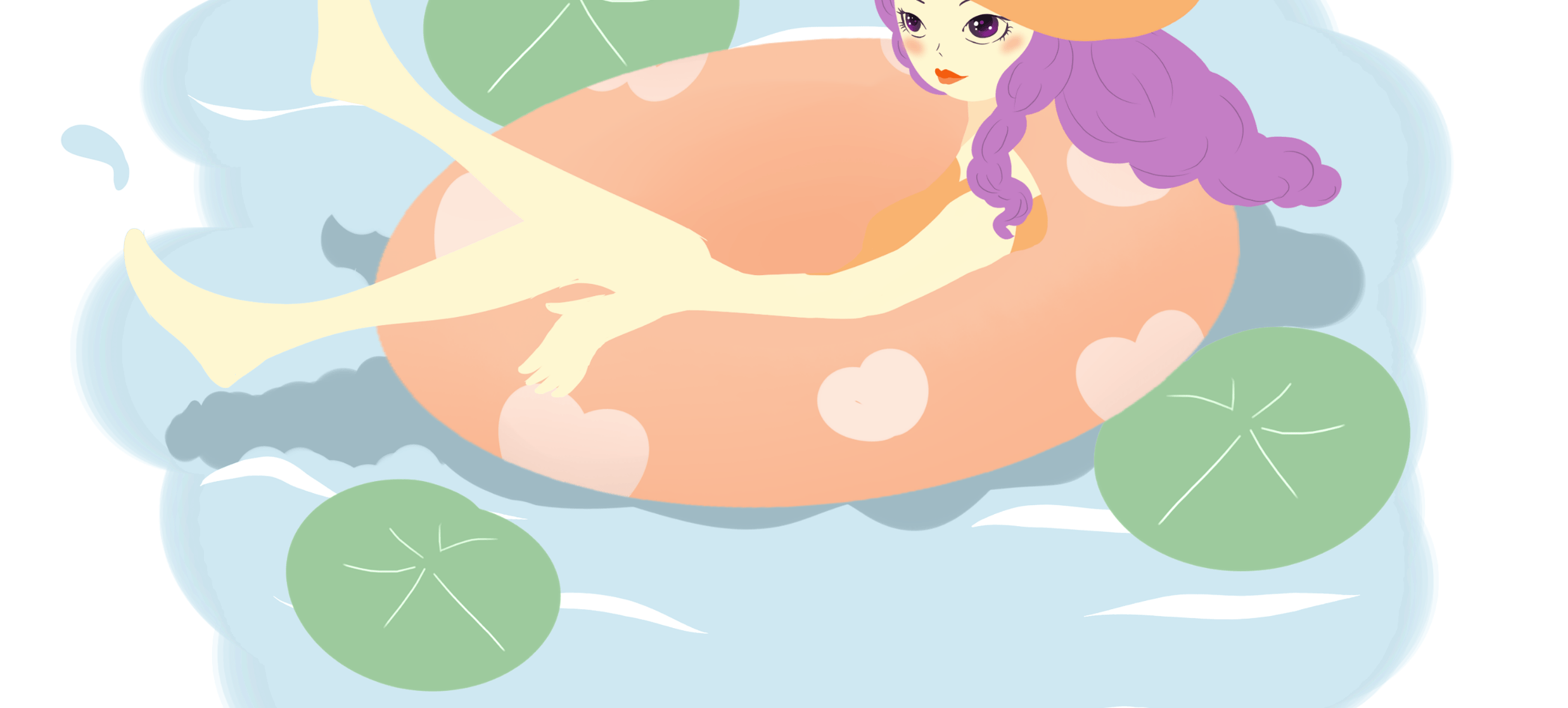 添加标题
添加标题
添加标题
添加标题
单击此处添加标题内容，标题要与内容相符，需要注意字体大小及文本匹配程度
单击此处添加标题内容，标题要与内容相符，需要注意字体大小及文本匹配程度
单击此处添加标题内容，标题要与内容相符，需要注意字体大小及文本匹配程度
单击此处添加标题内容，标题要与内容相符，需要注意字体大小及文本匹配程度
03
02
01
04
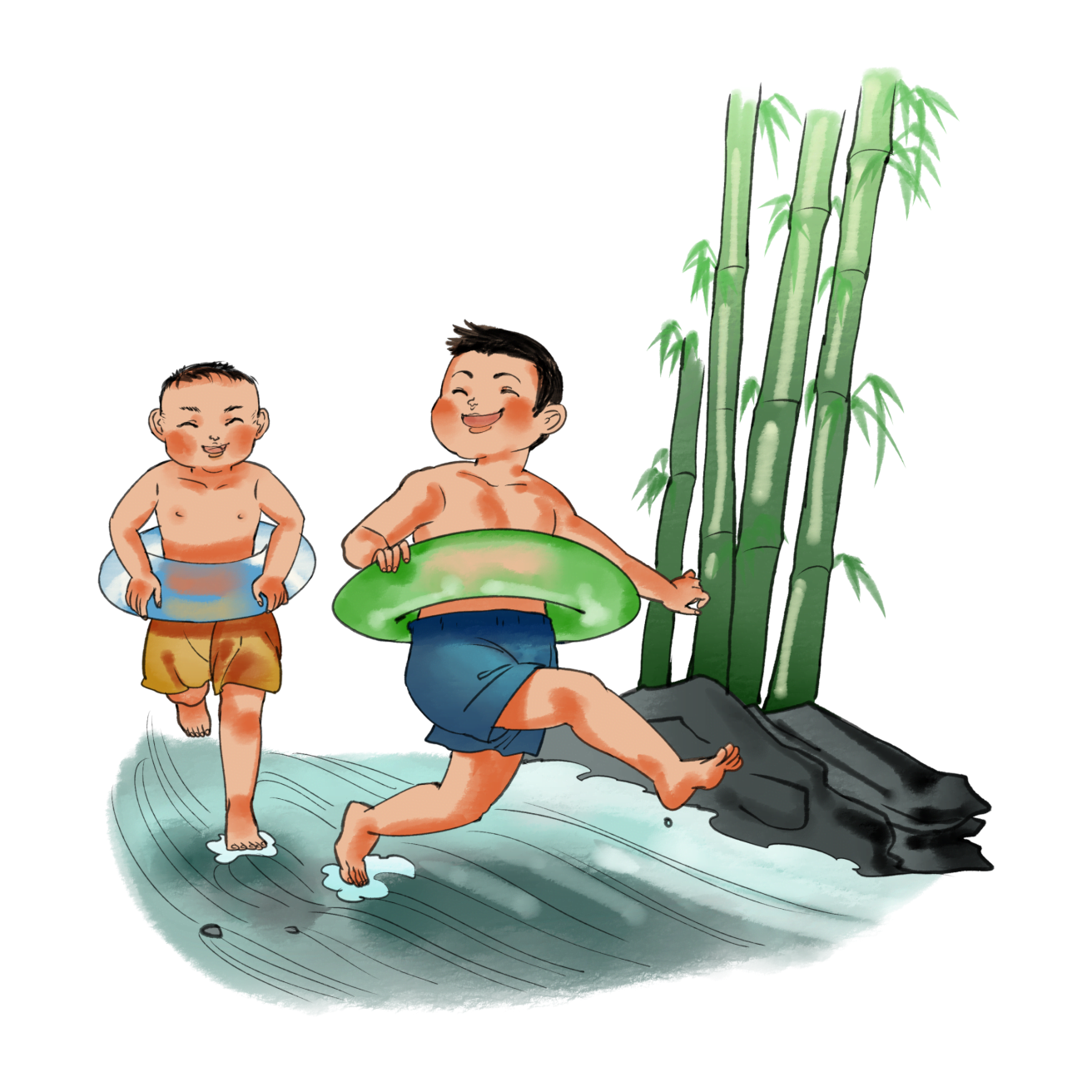 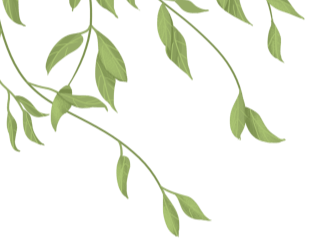 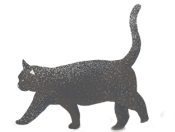 继承弘扬文化
THE ORIGIN OF THE SUMMER SEASON
添加标题
添加标题
添加标题
单击此处添加标题内容，标题要与内容相符，注意字体大小及文本匹配程度。
单击此处添加标题内容，标题要与内容相符，注意字体大小及文本匹配程度。
单击此处添加标题内容，标题要与内容相符，注意字体大小及文本匹配程度。
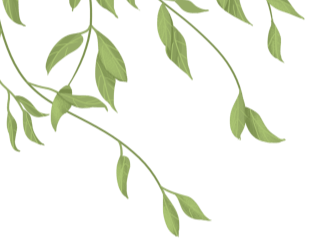 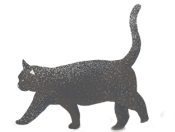 继承弘扬文化
THE ORIGIN OF THE SUMMER SEASON
单添加标题
单添加标题
单添加标题
单添加标题
单击此处添加标题内容，标题要与内容相符，并且注意字体大小。
单击此处添加标题内容，标题要与内容相符，并且注意字体大小。
单击此处添加标题内容，标题要与内容相符，并且注意字体大小。
单击此处添加标题内容，标题要与内容相符，并且注意字体大小。
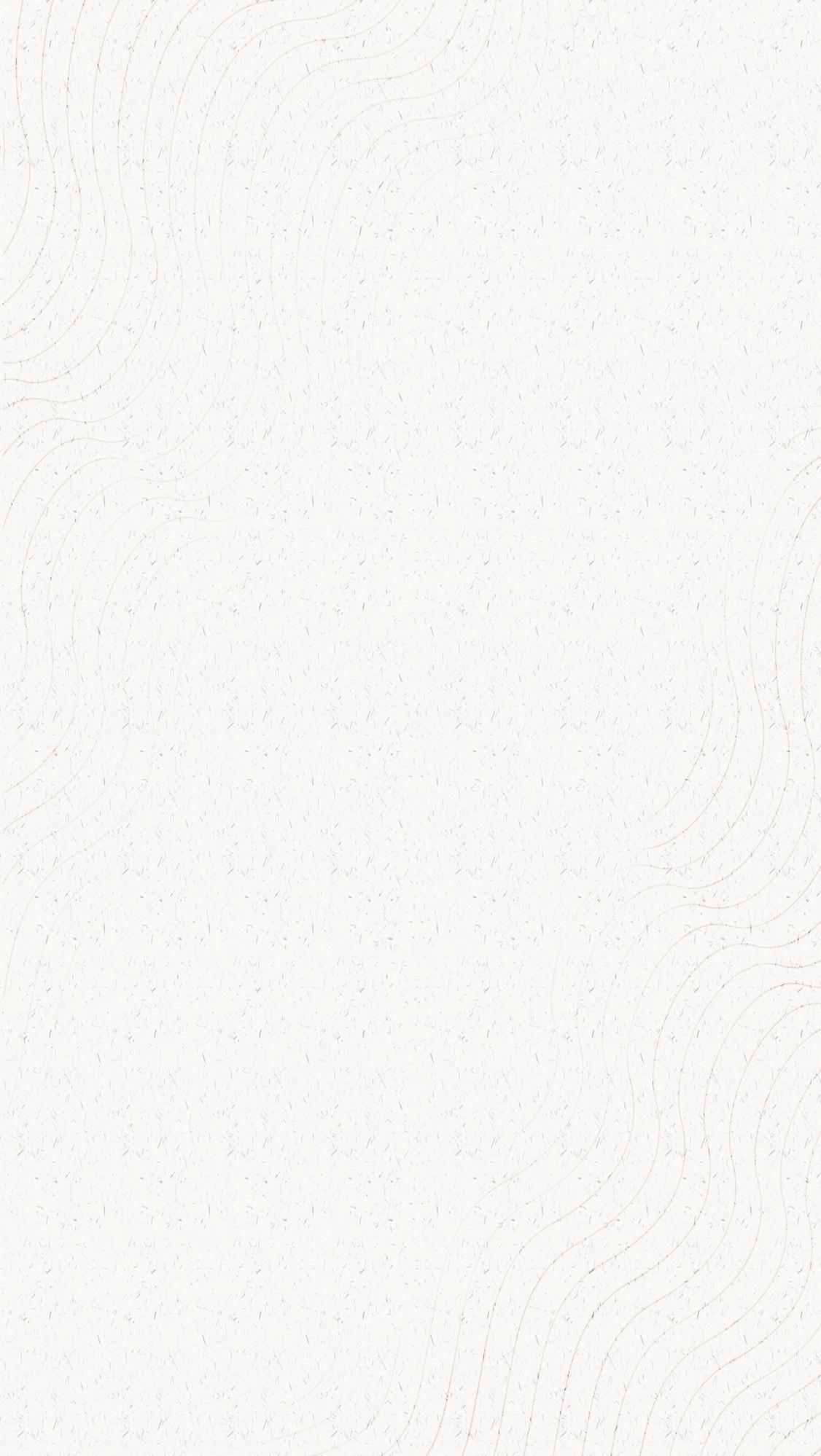 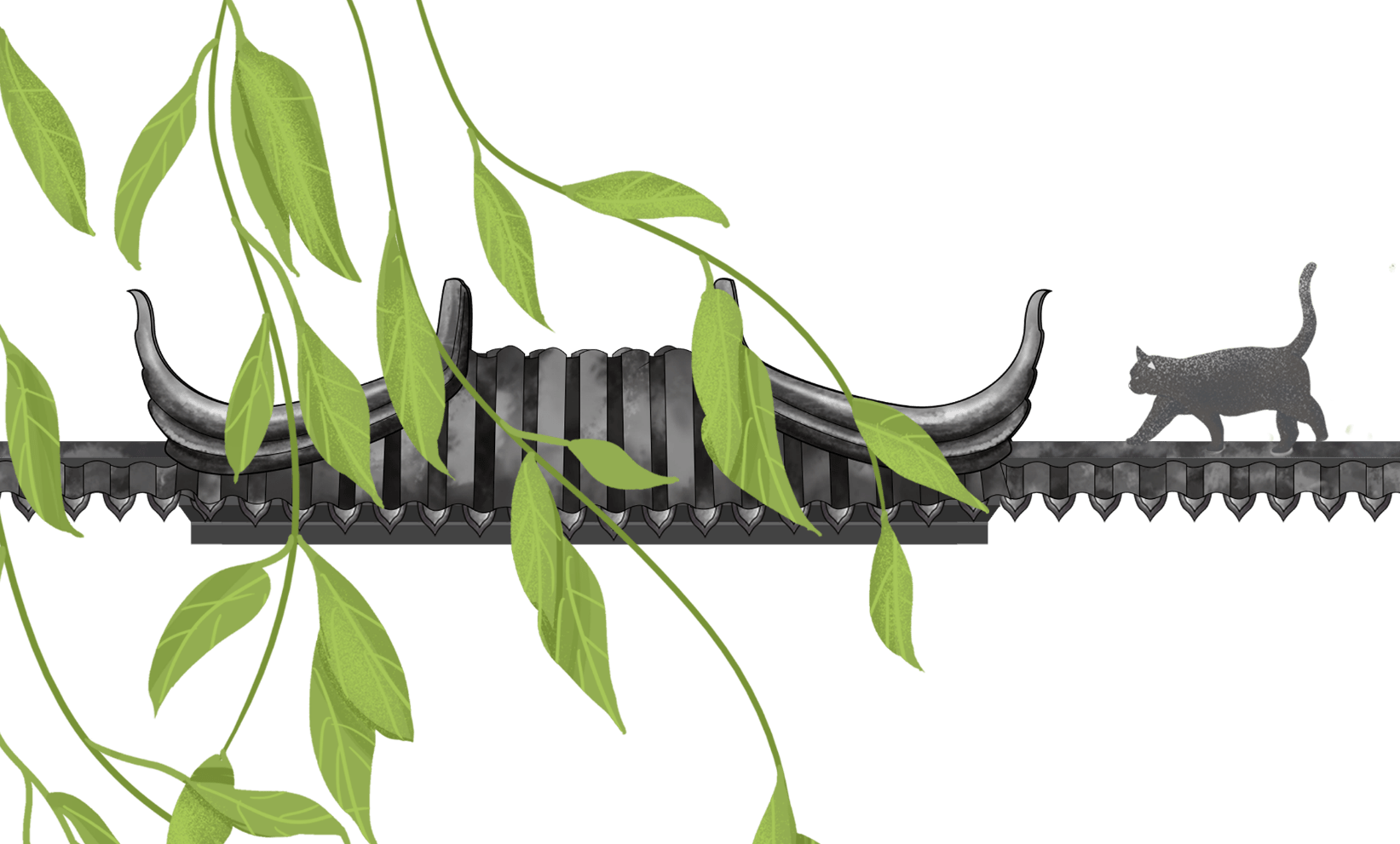 弘扬传统文化二十四节气大暑到来
LOGO
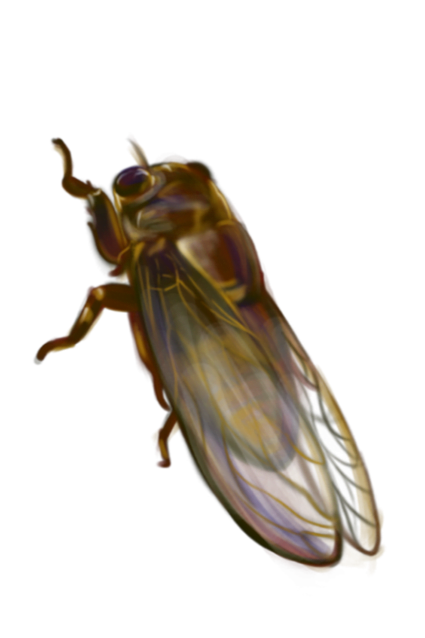 PART 04
传承发扬经典
THE ORIGIN OF THE SUMMER SEASON
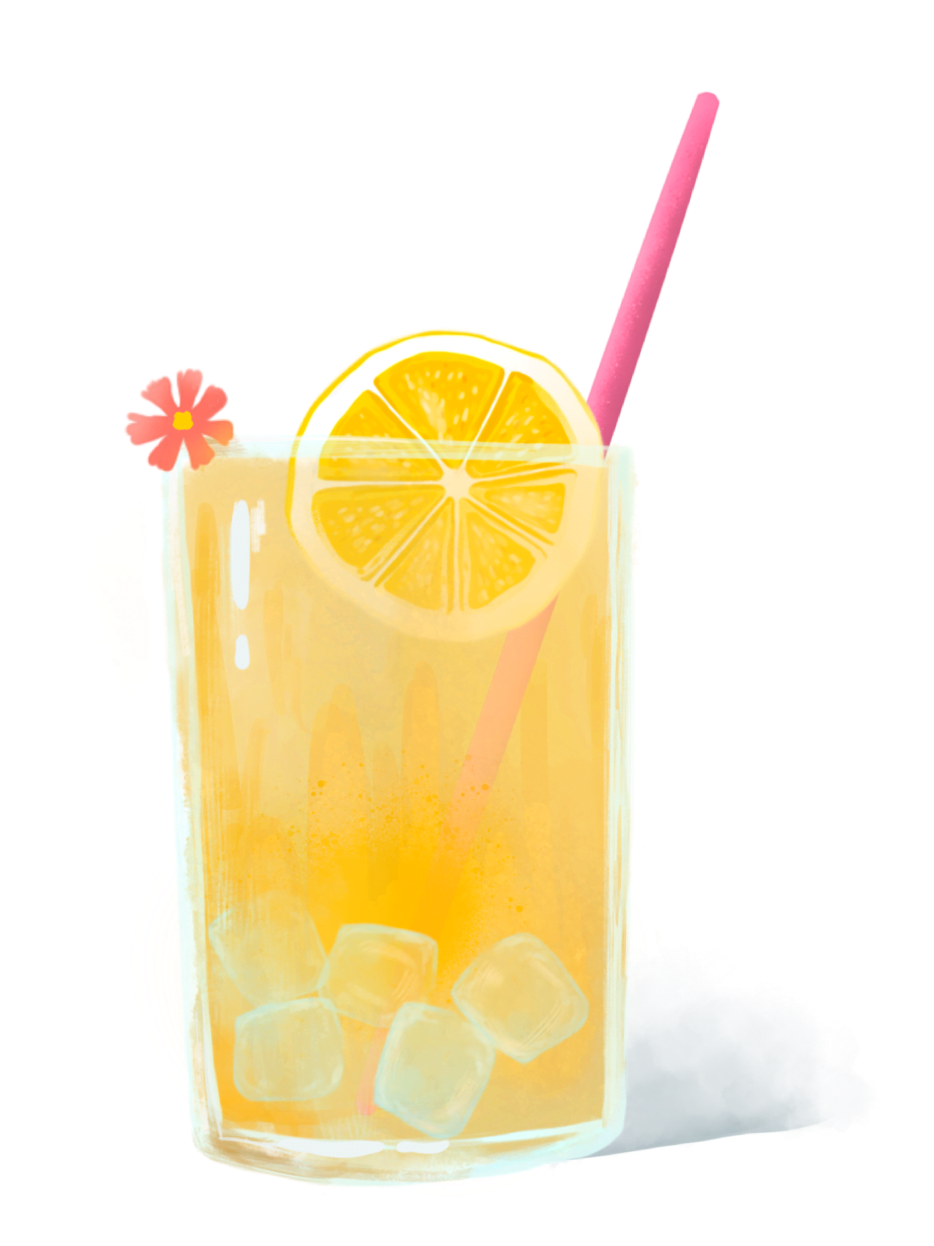 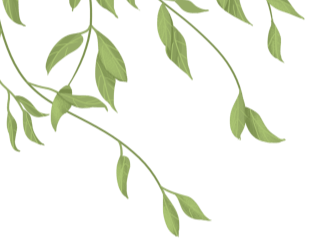 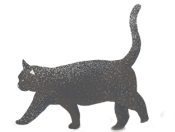 传承发扬经典
THE ORIGIN OF THE SUMMER SEASON
添加标题
添加标题
添加标题
单击此处添加标题内容，标题要与内容相符，注意字体大小及文本匹配程度。
单击此处添加标题内容，标题要与内容相符，注意字体大小及文本匹配程度。
单击此处添加标题内容，标题要与内容相符，注意字体大小及文本匹配程度。
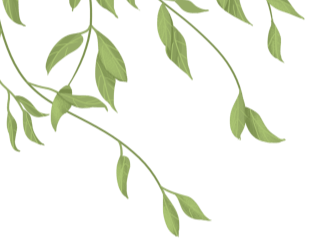 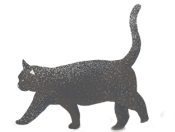 传承发扬经典
THE ORIGIN OF THE SUMMER SEASON
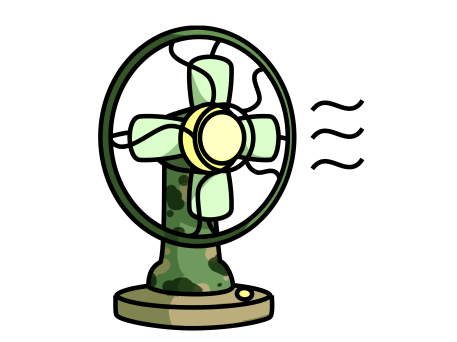 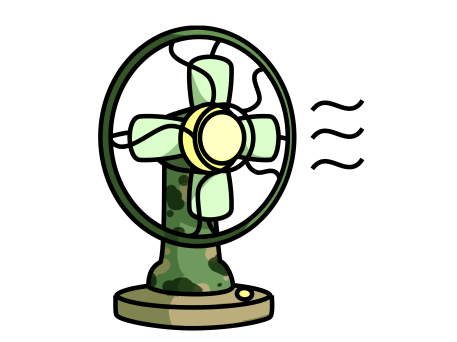 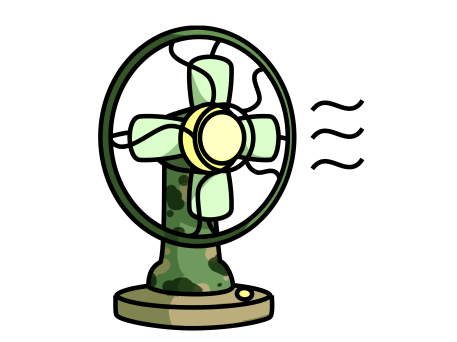 添加标题
添加标题
添加标题
单击此处添加标题内容，标题要与内容相符，注意字体大小及文本匹配程度。
单击此处添加标题内容，标题要与内容相符，注意字体大小及文本匹配程度。
单击此处添加标题内容，标题要与内容相符，注意字体大小及文本匹配程度。
单击此处添加标题内容，标题要与内容相符，注意字体大小及文本匹配程度。
单击此处添加标题内容，标题要与内容相符，注意字体大小及文本匹配程度。
单击此处添加标题内容，标题要与内容相符，注意字体大小及文本匹配程度。
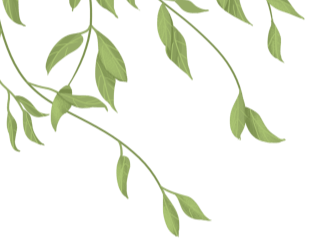 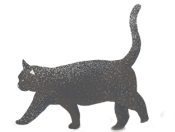 传承发扬经典
THE ORIGIN OF THE SUMMER SEASON
添加标题
添加标题
单击此处添加标题内容，标题要与内容相符，注意字体大小及文本匹配程度。单击此处添加标题内容，标题要与内容相符，注意字体大小及文本匹配程度。
单击此处添加标题内容，标题要与内容相符，注意字体大小及文本匹配程度。单击此处添加标题内容，标题要与内容相符，注意字体大小及文本匹配程度。
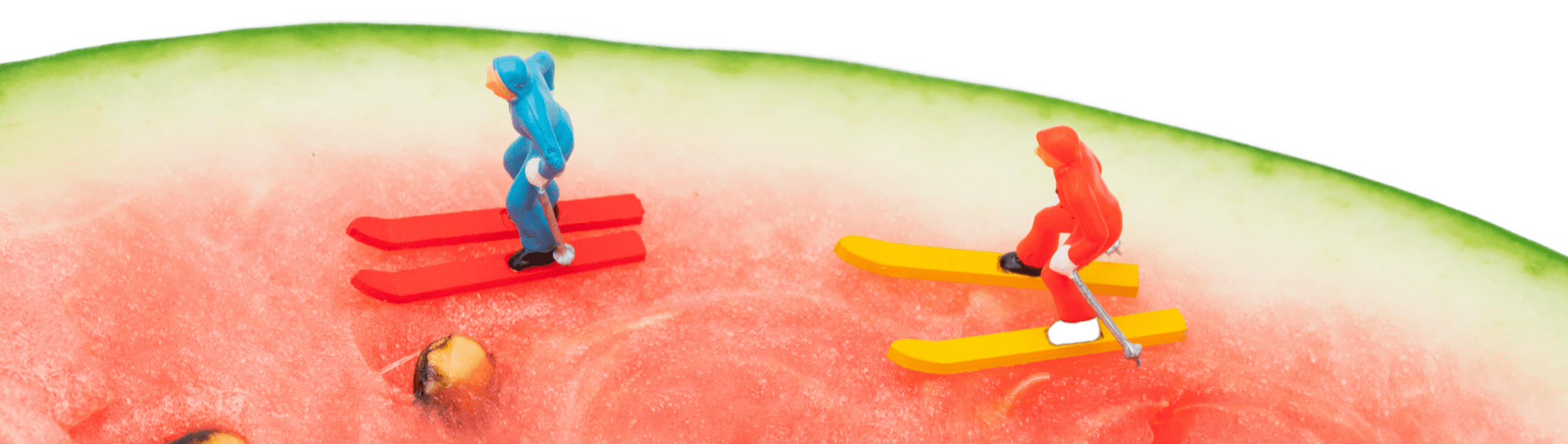 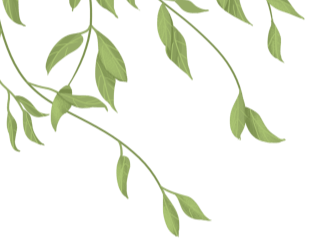 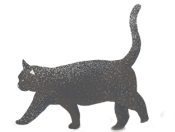 传承发扬经典
THE ORIGIN OF THE SUMMER SEASON
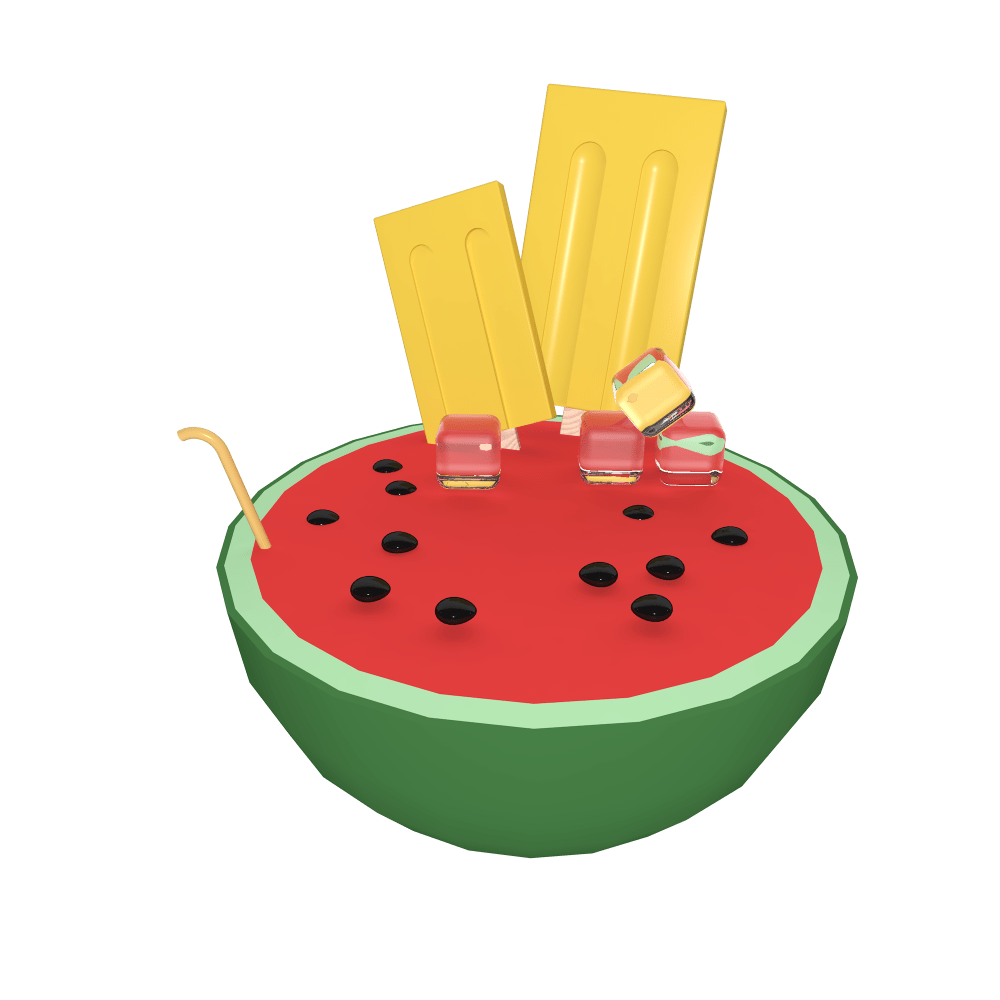 添加标题
添加标题
添加标题
单击此处添加标题内容，标题要与内容相符，注意字体大小及文本匹配程度。
单击此处添加标题内容，标题要与内容相符，注意字体大小及文本匹配程度。
单击此处添加标题内容，标题要与内容相符，注意字体大小及文本匹配程度。
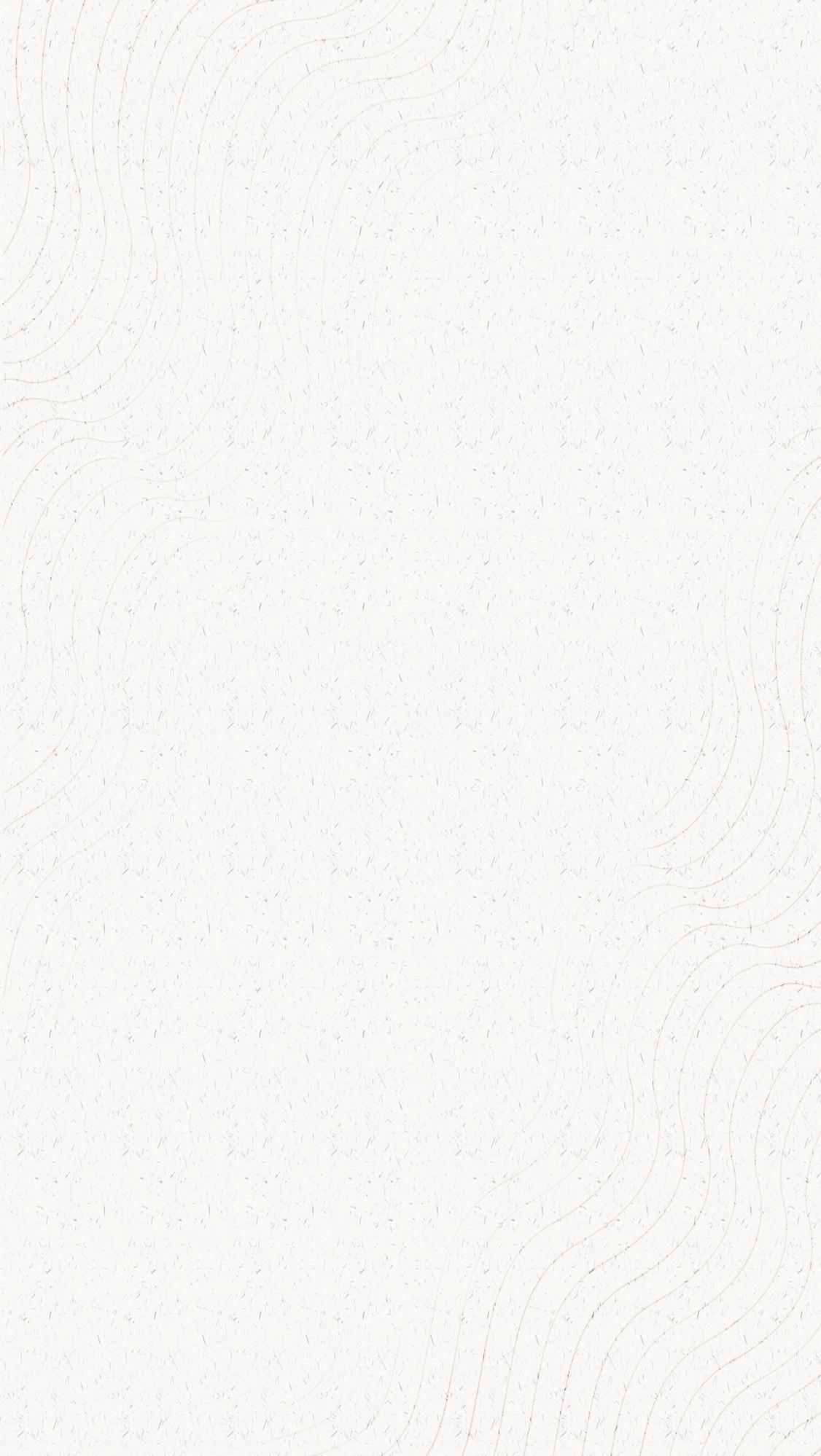 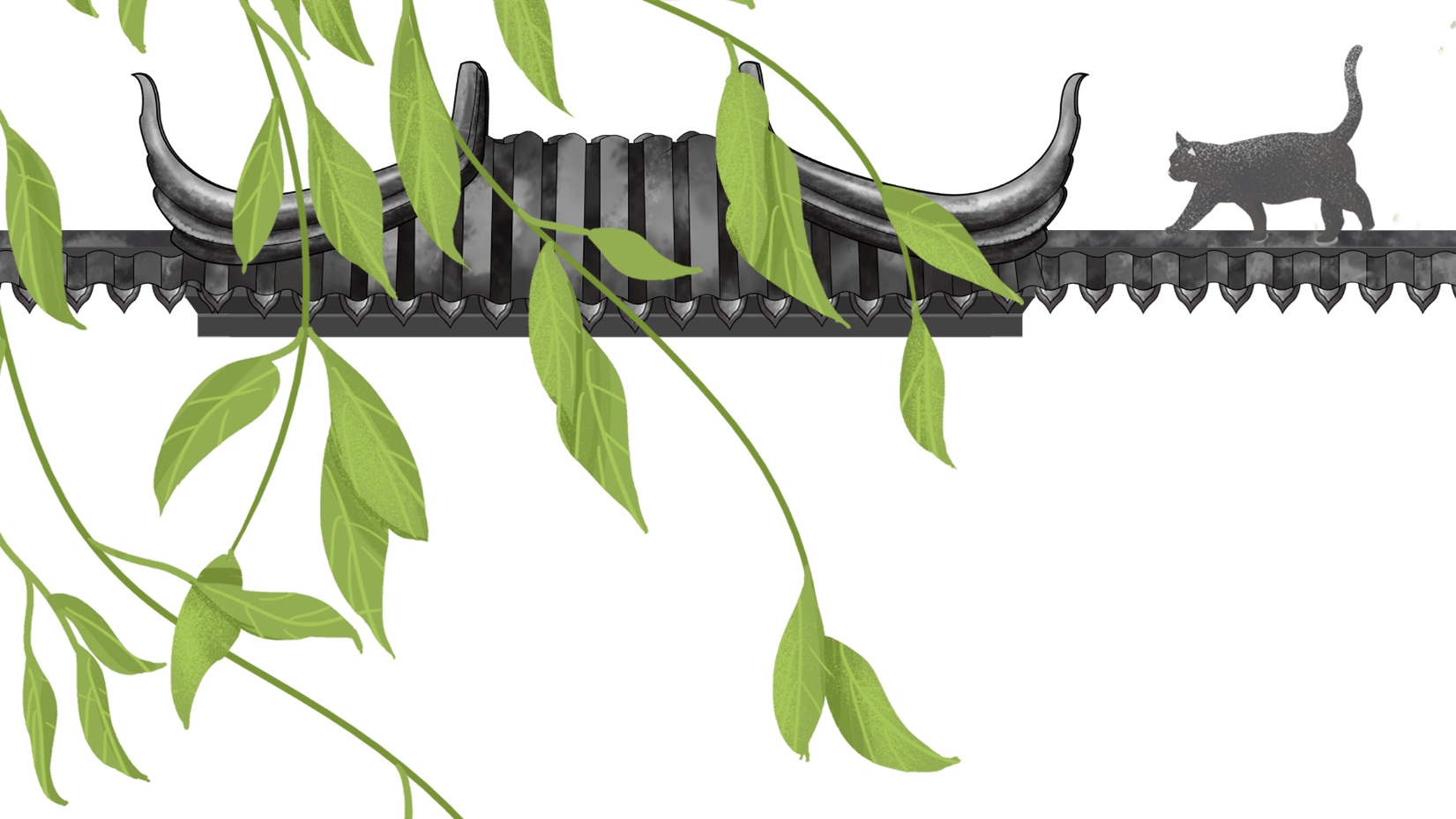 弘扬传统文化二十四节气大暑到来
LOGO
谢
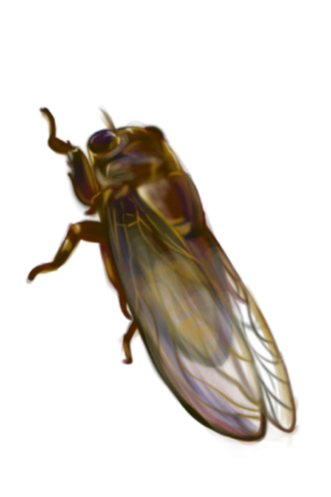 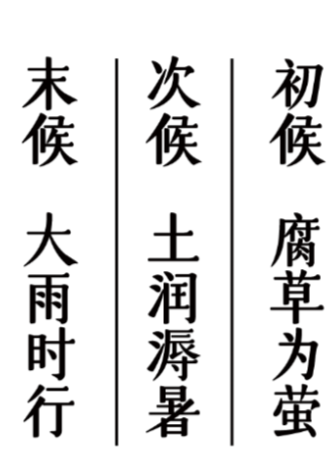 CARRY FORWARD THE TRADITIONAL CULTURE, THE TWENTY-FOUR SOLAR TERMS ARE COMING
谢